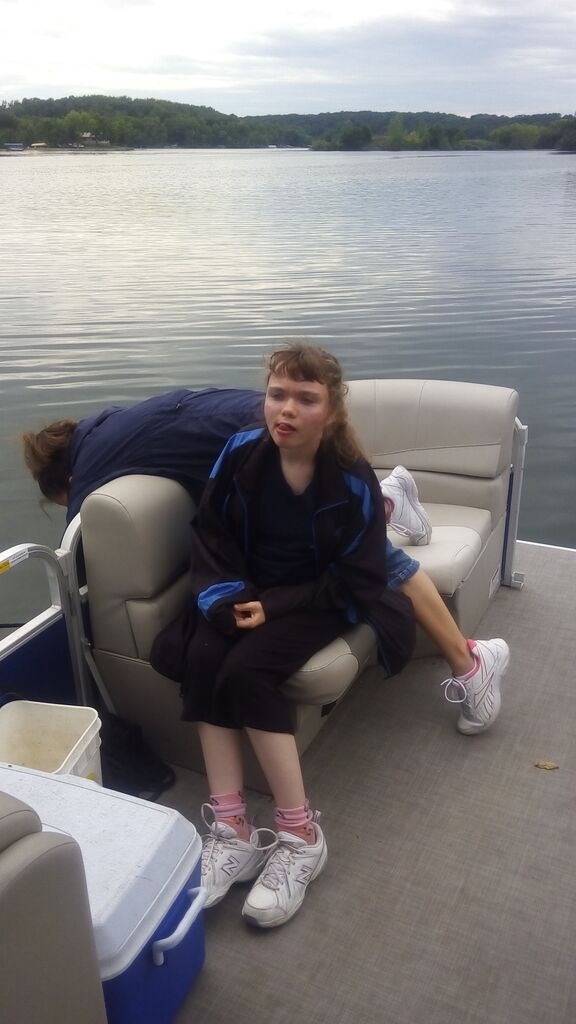 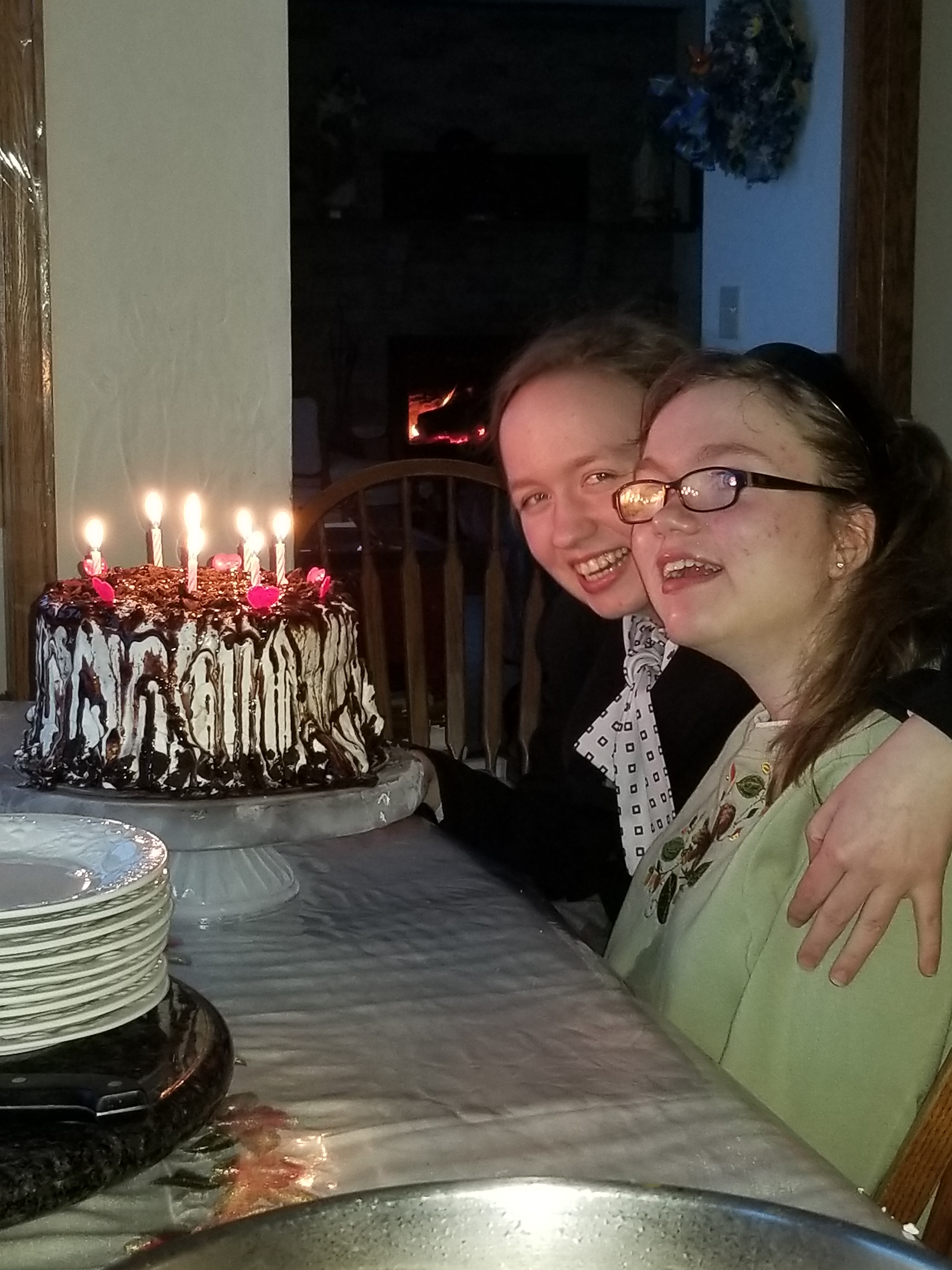 Catherine’s Story
Born 6 weeks premature
7 isolated cases of seizures
Suppose to be in the bottom 10% of head, hand and feet size
Went to John Hopkins to be part of a National Rett Study
Found out that we truly have a Shaklee miracle with Catherine.
************
On no medications
No seizures in the past 10 years.
In the normal growth range in size
As a girl with Rett Syndrome, she is suppose to be in a wheel chair- she walks!
Her incredible physical ability, thanks to Shaklee, is Priceless!
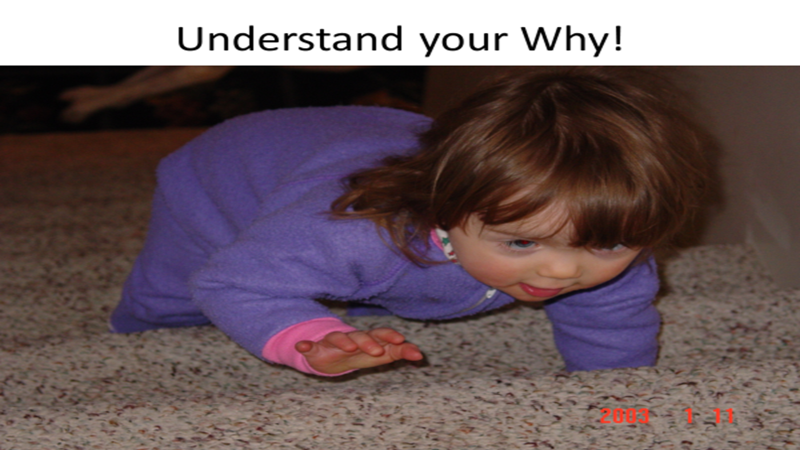 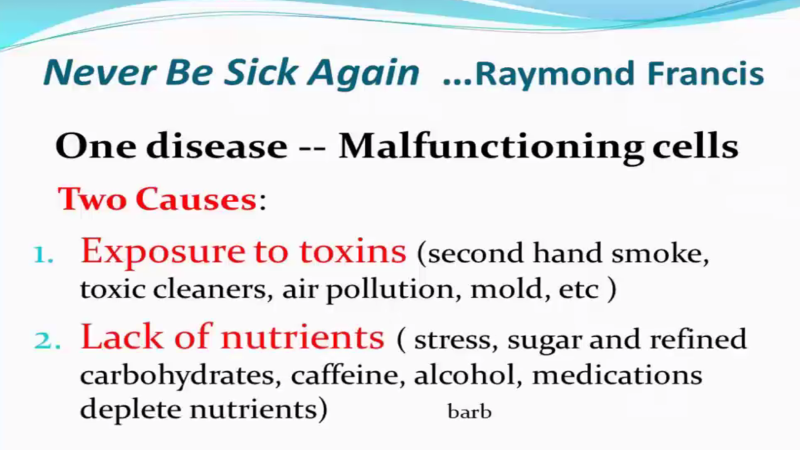 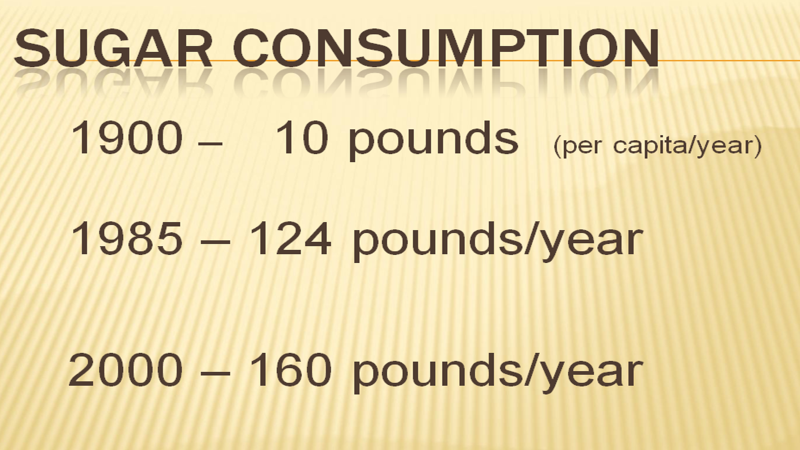 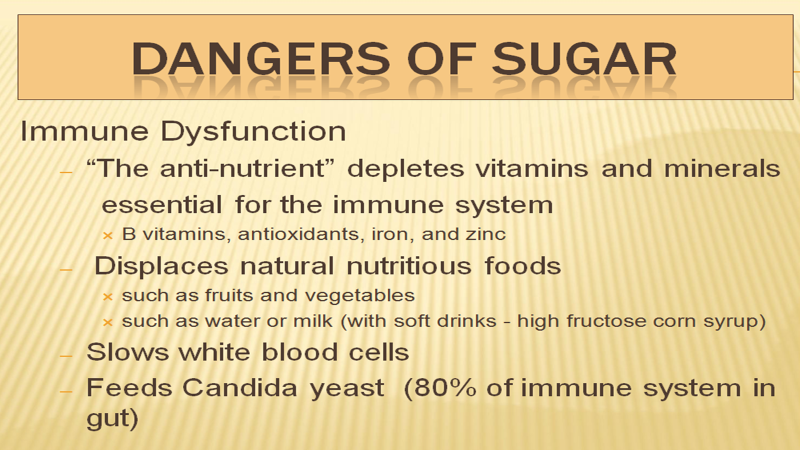 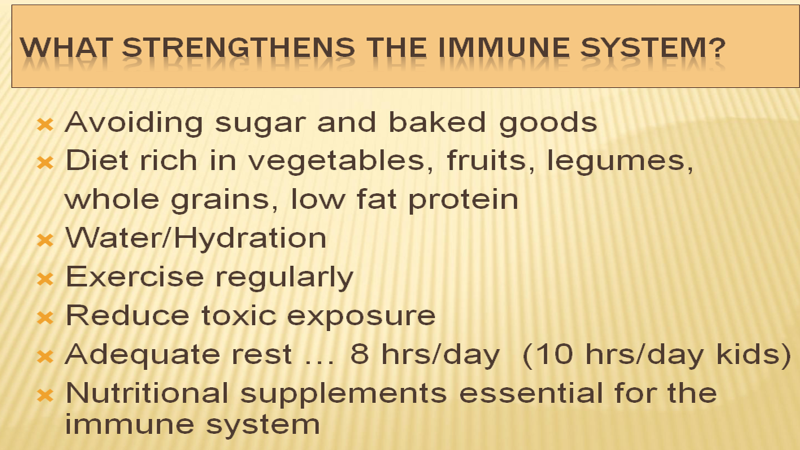 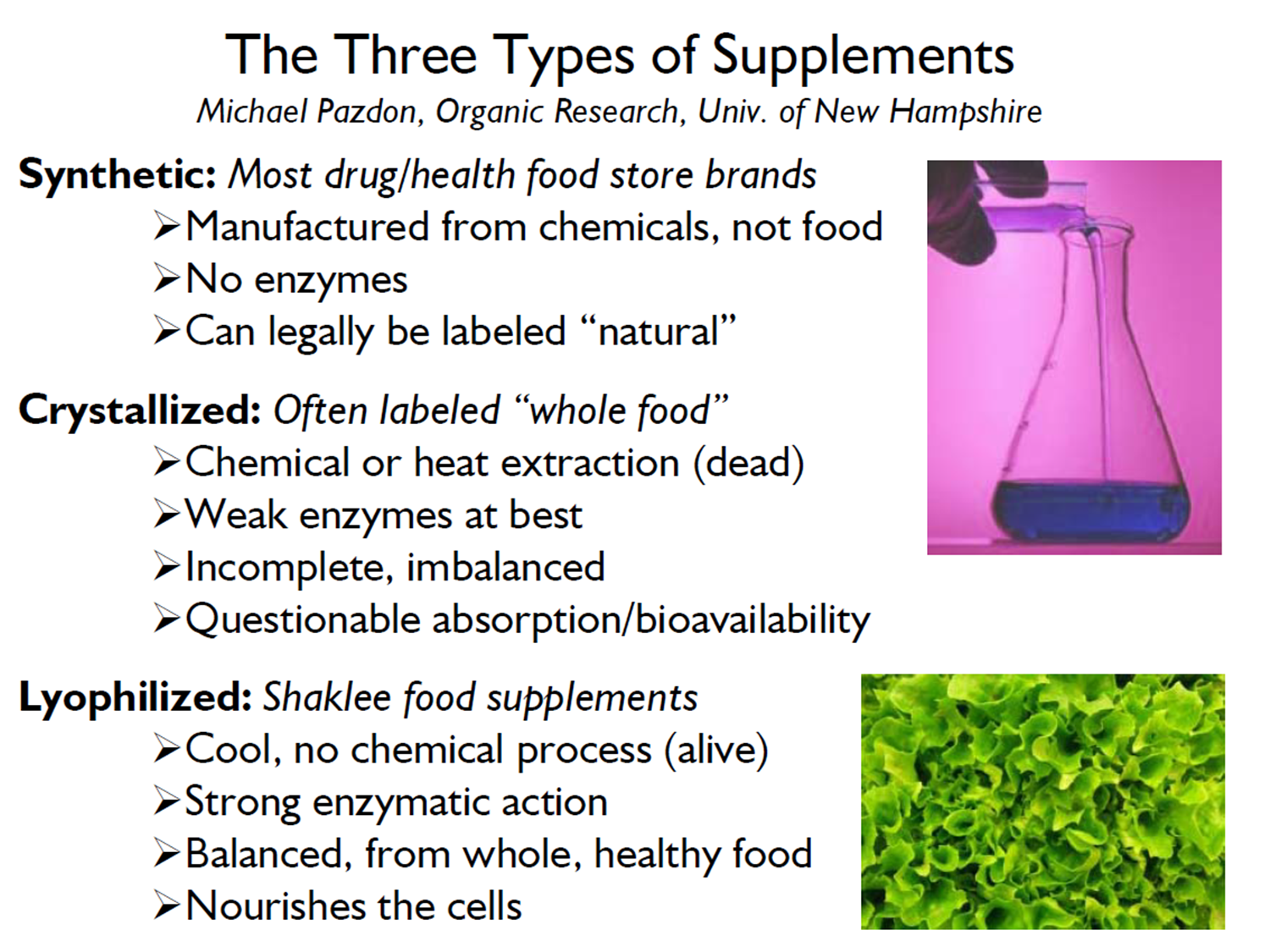 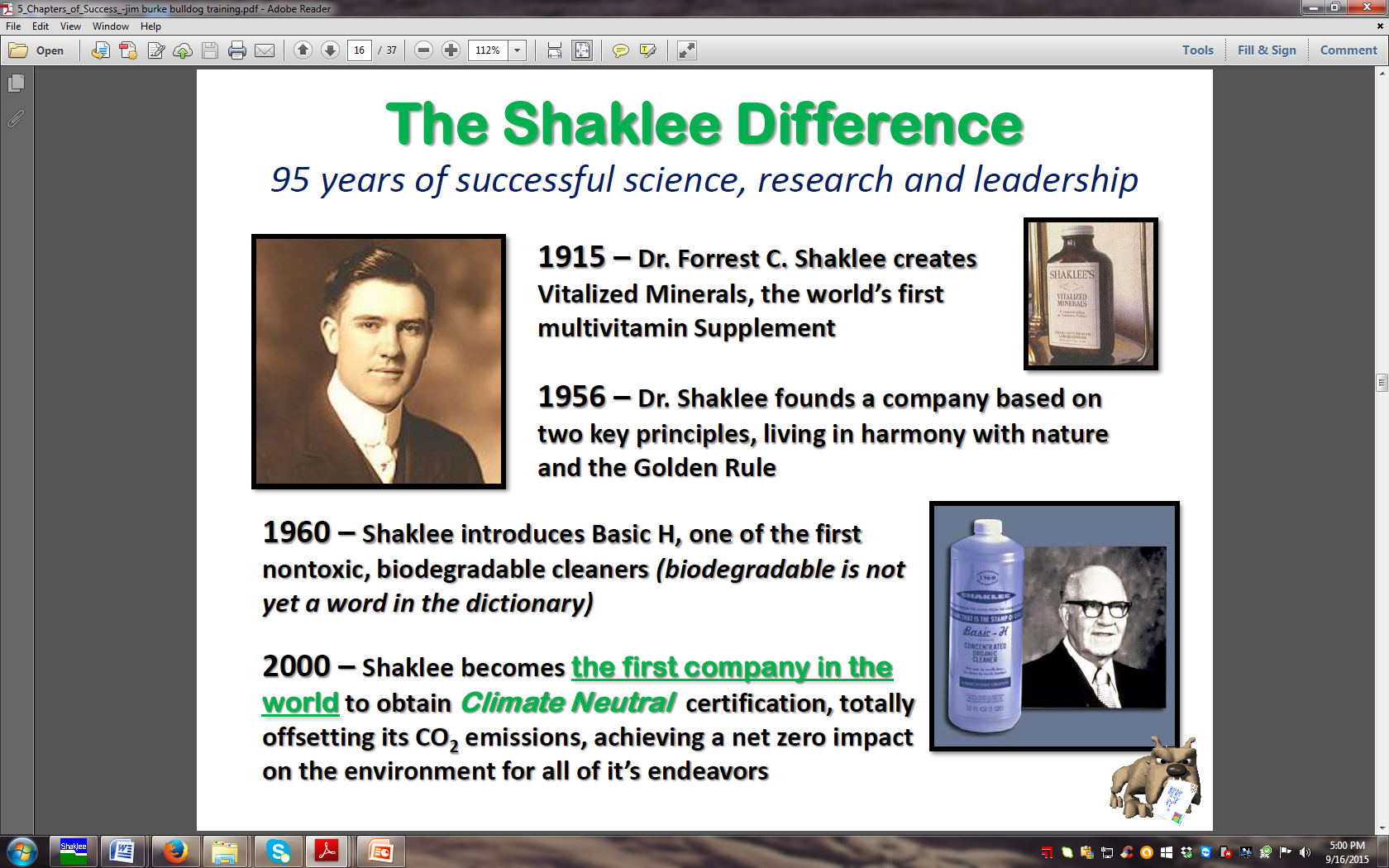 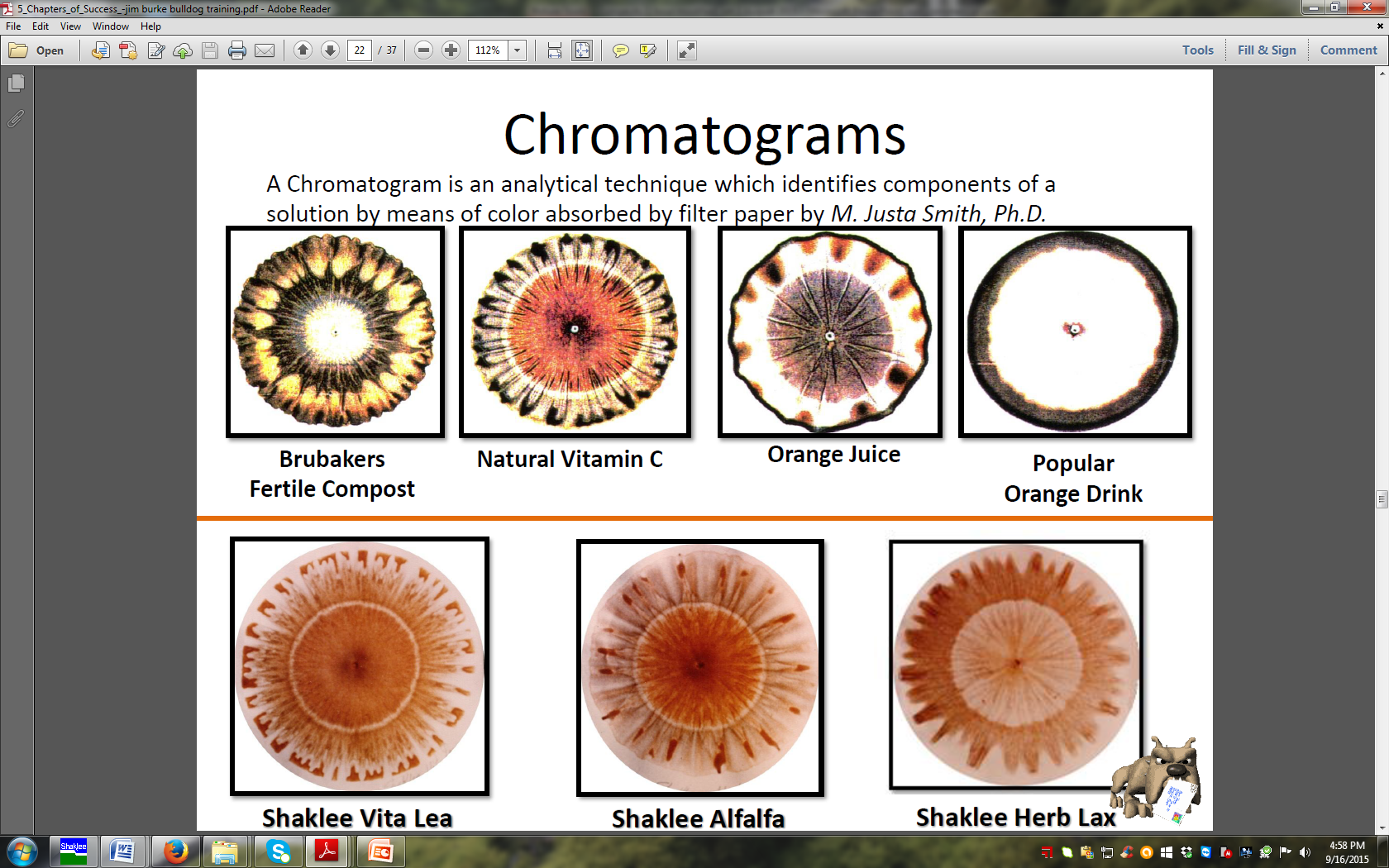 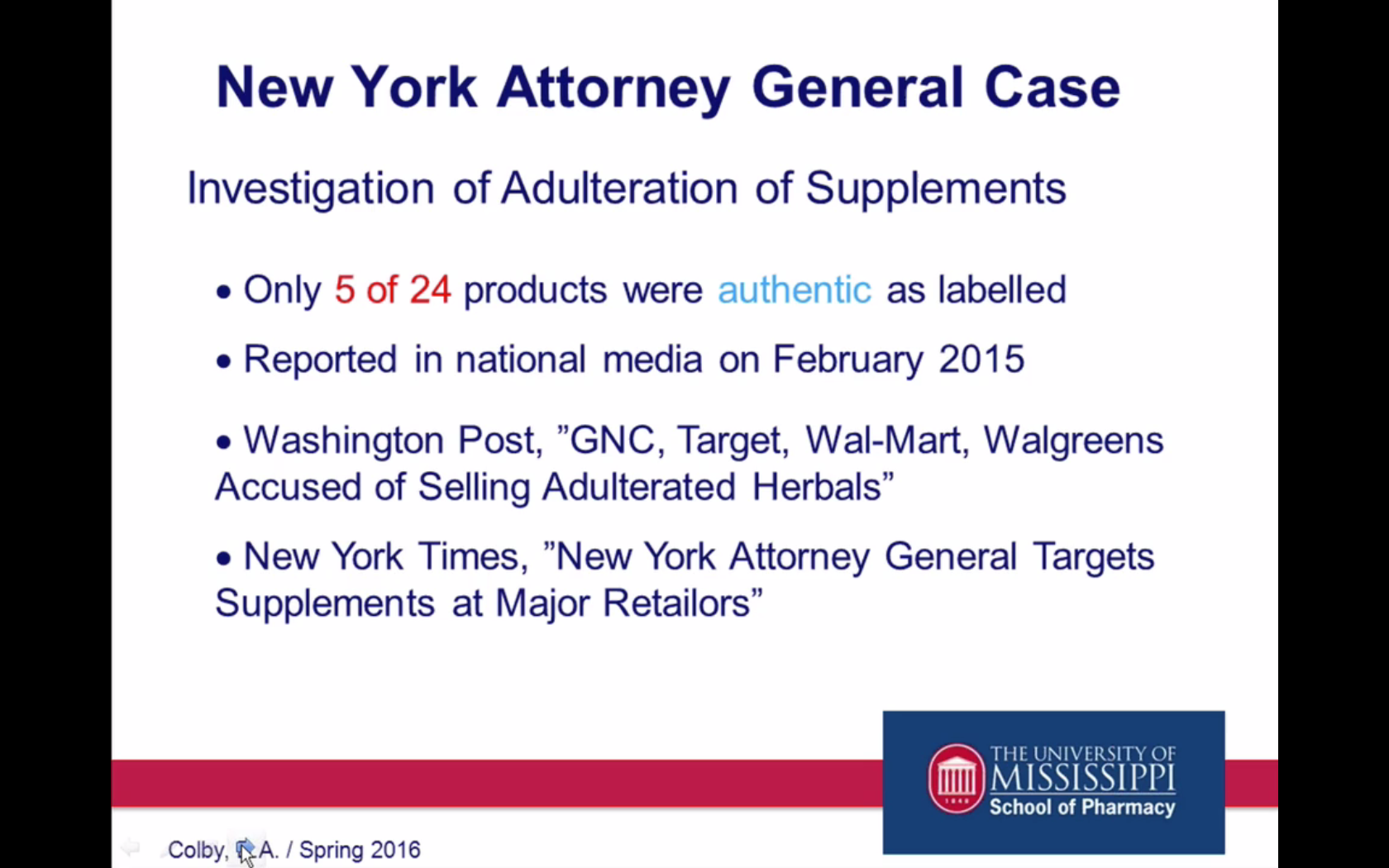 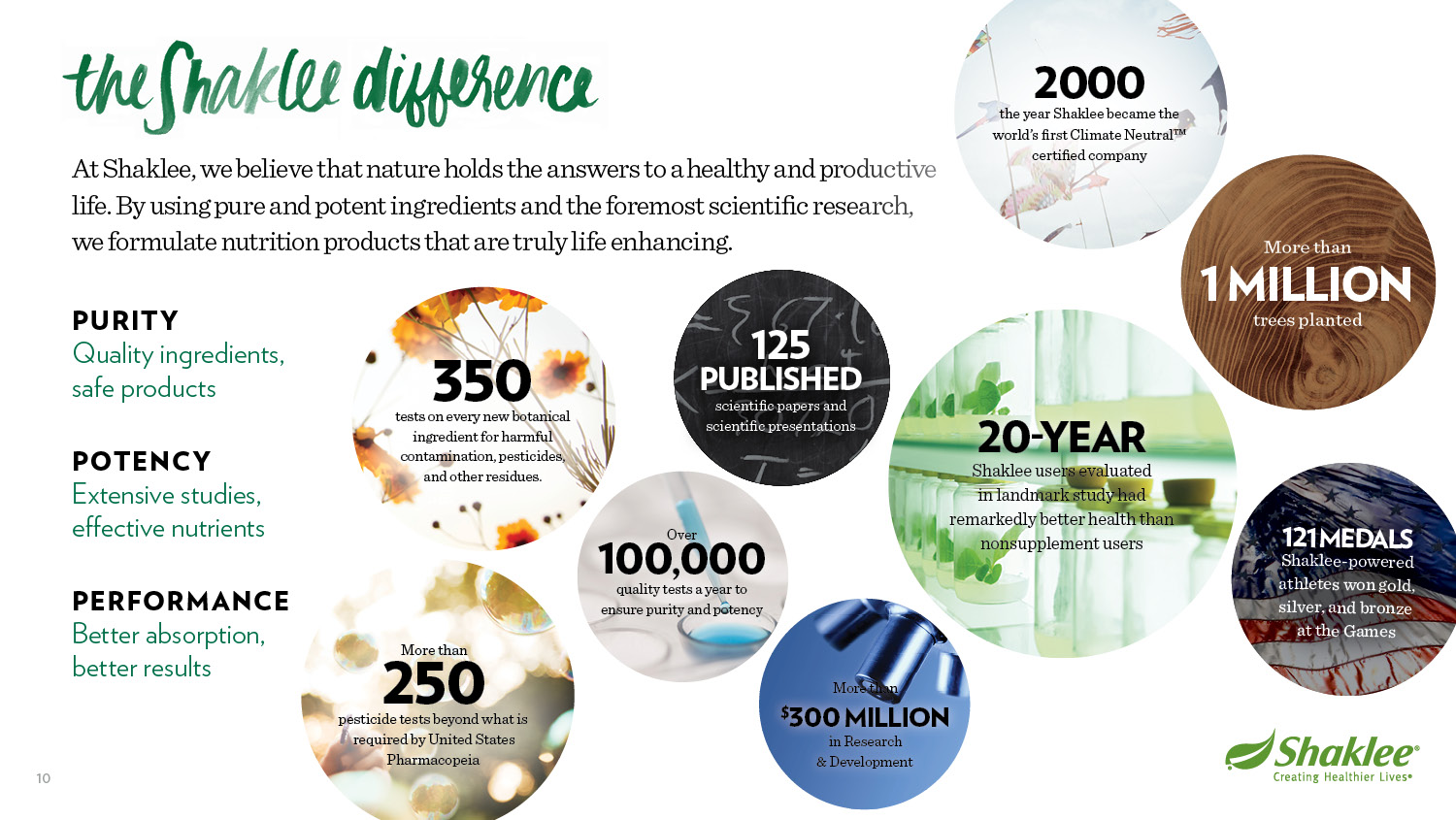 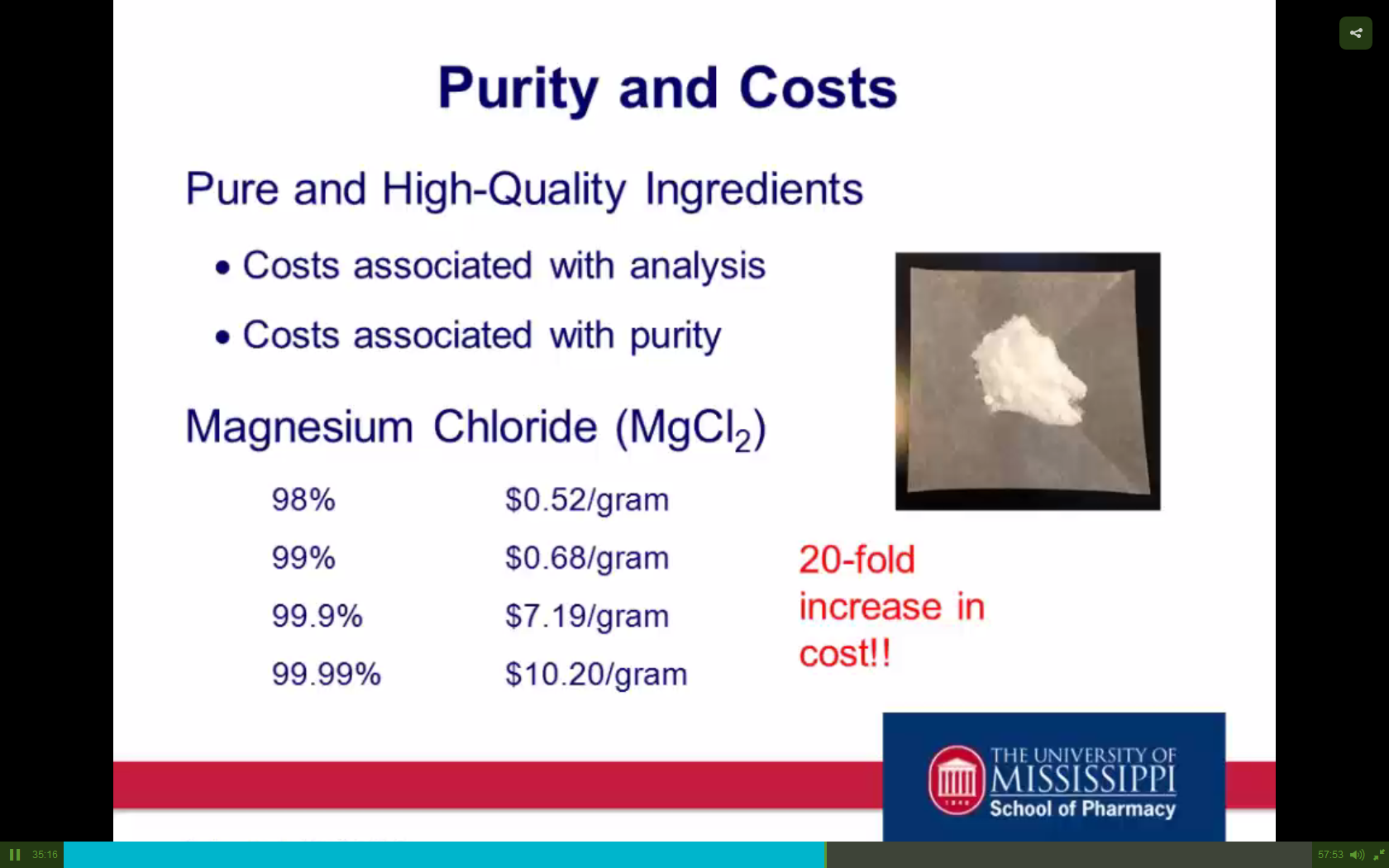 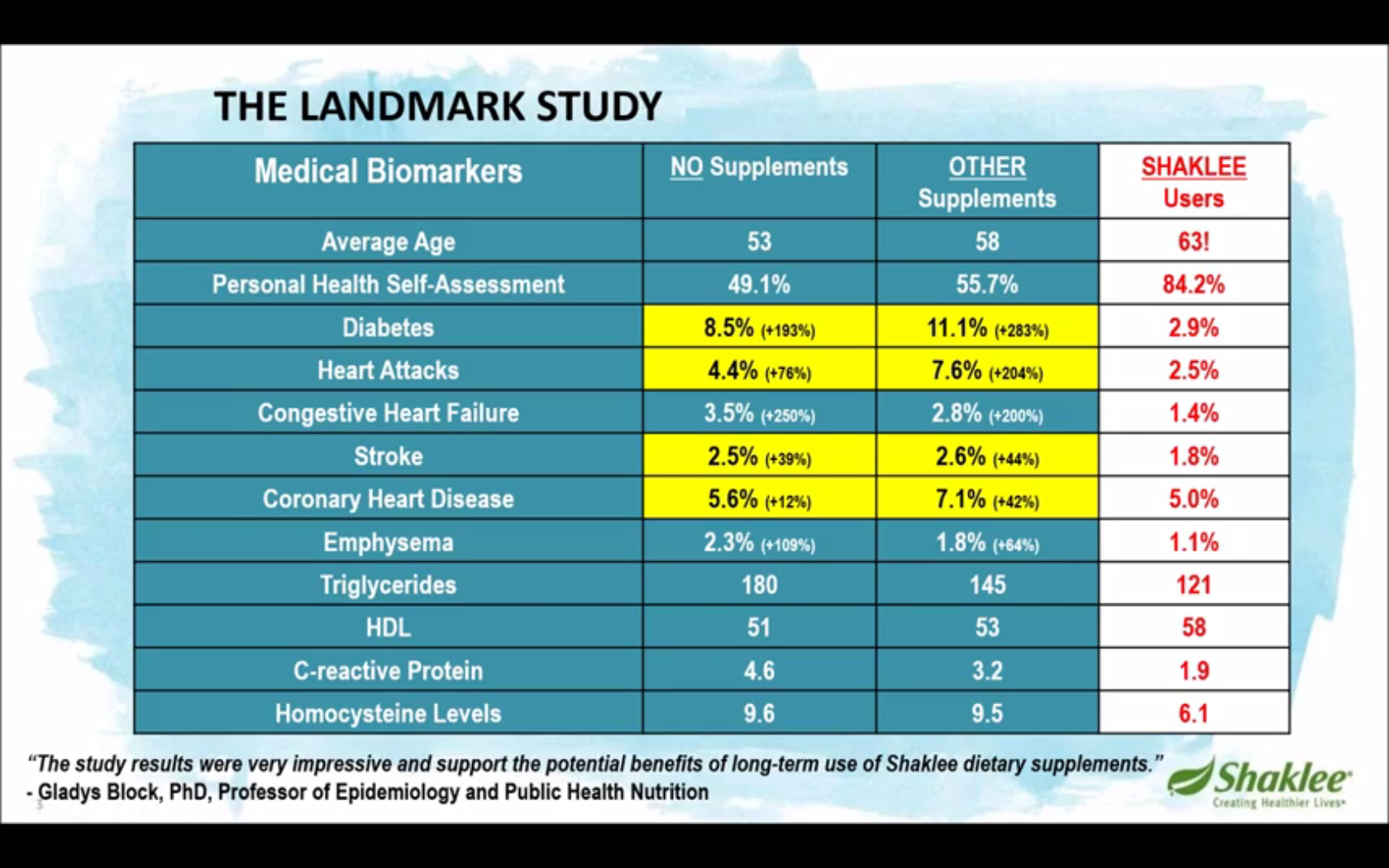 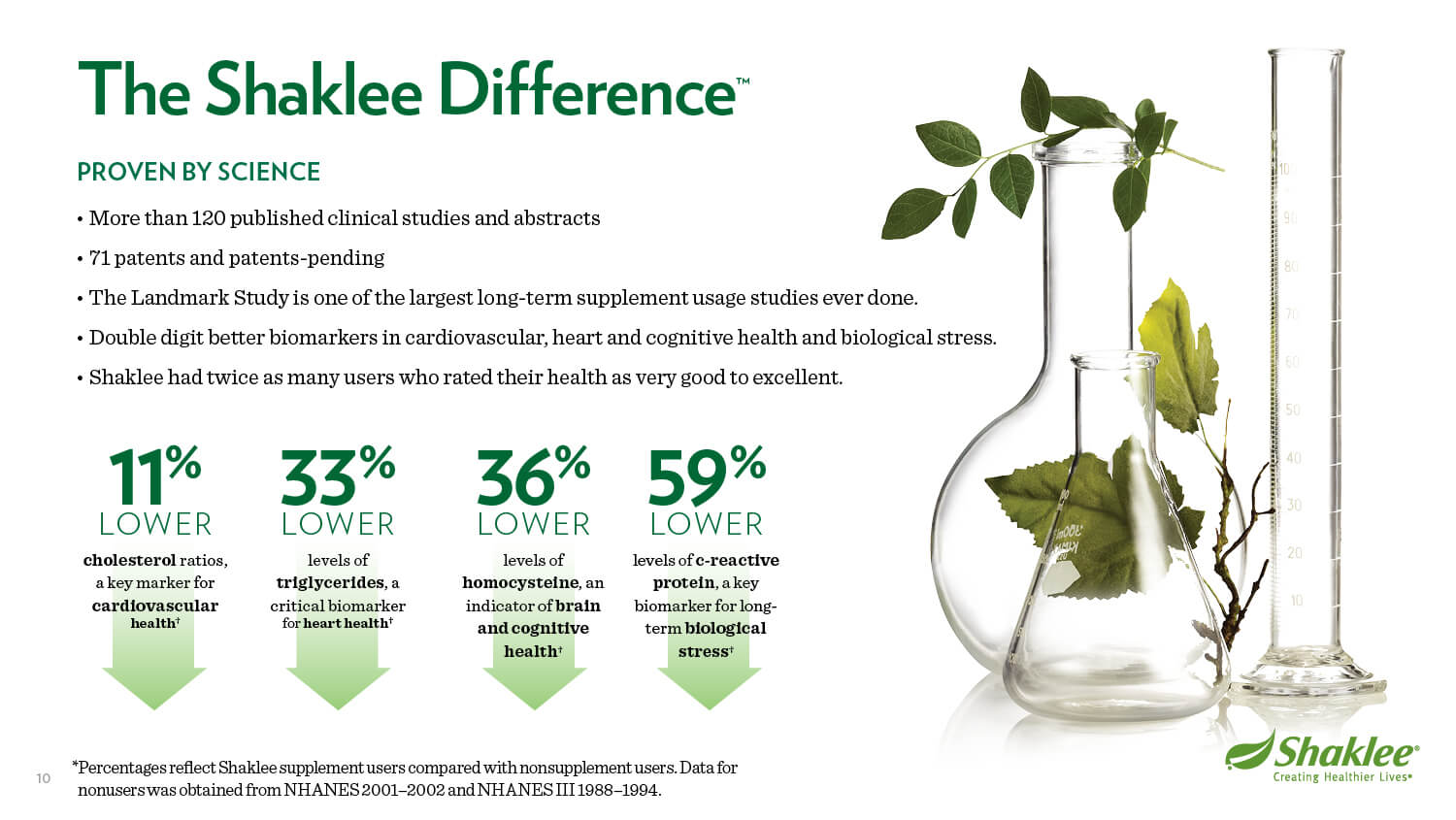 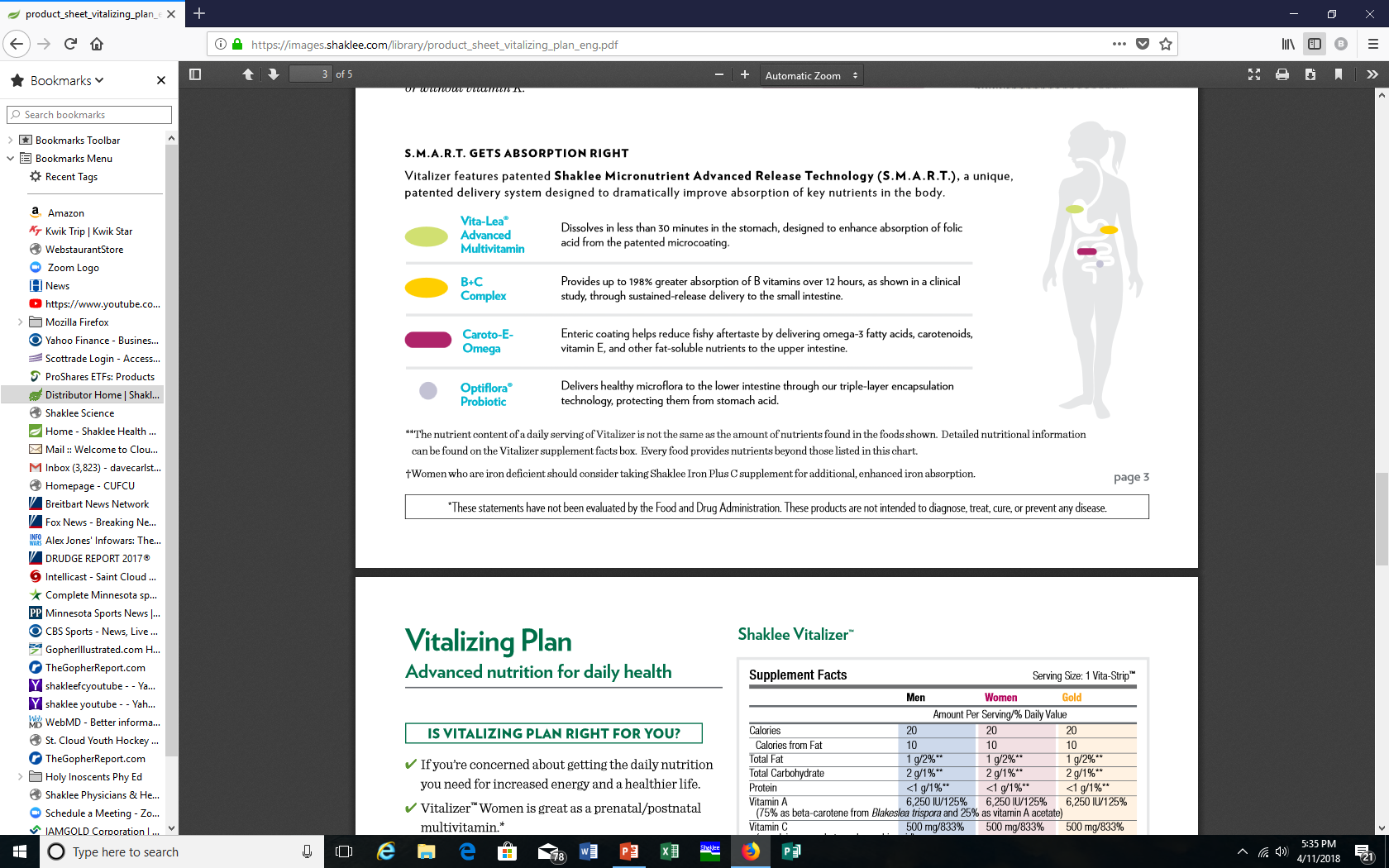 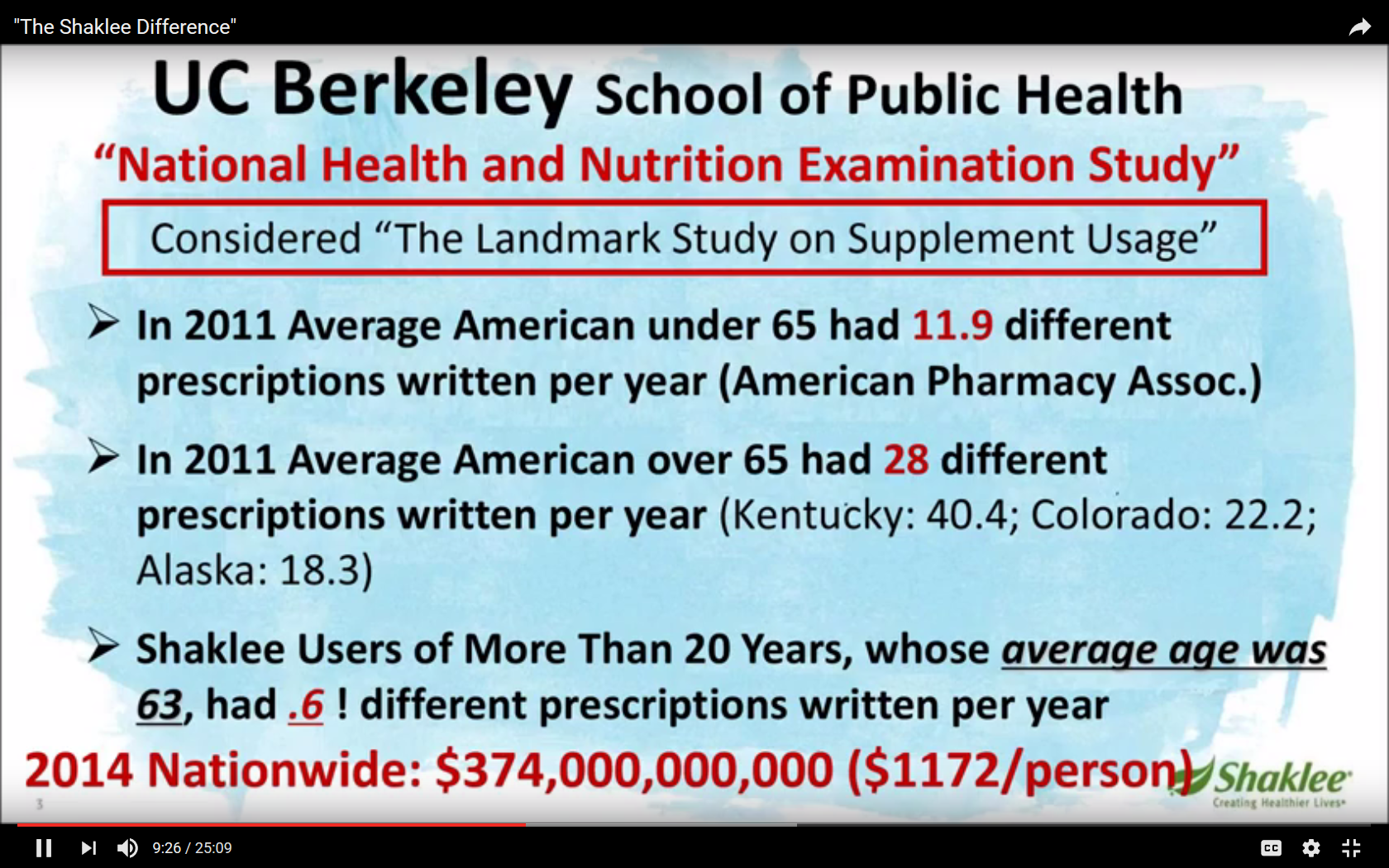 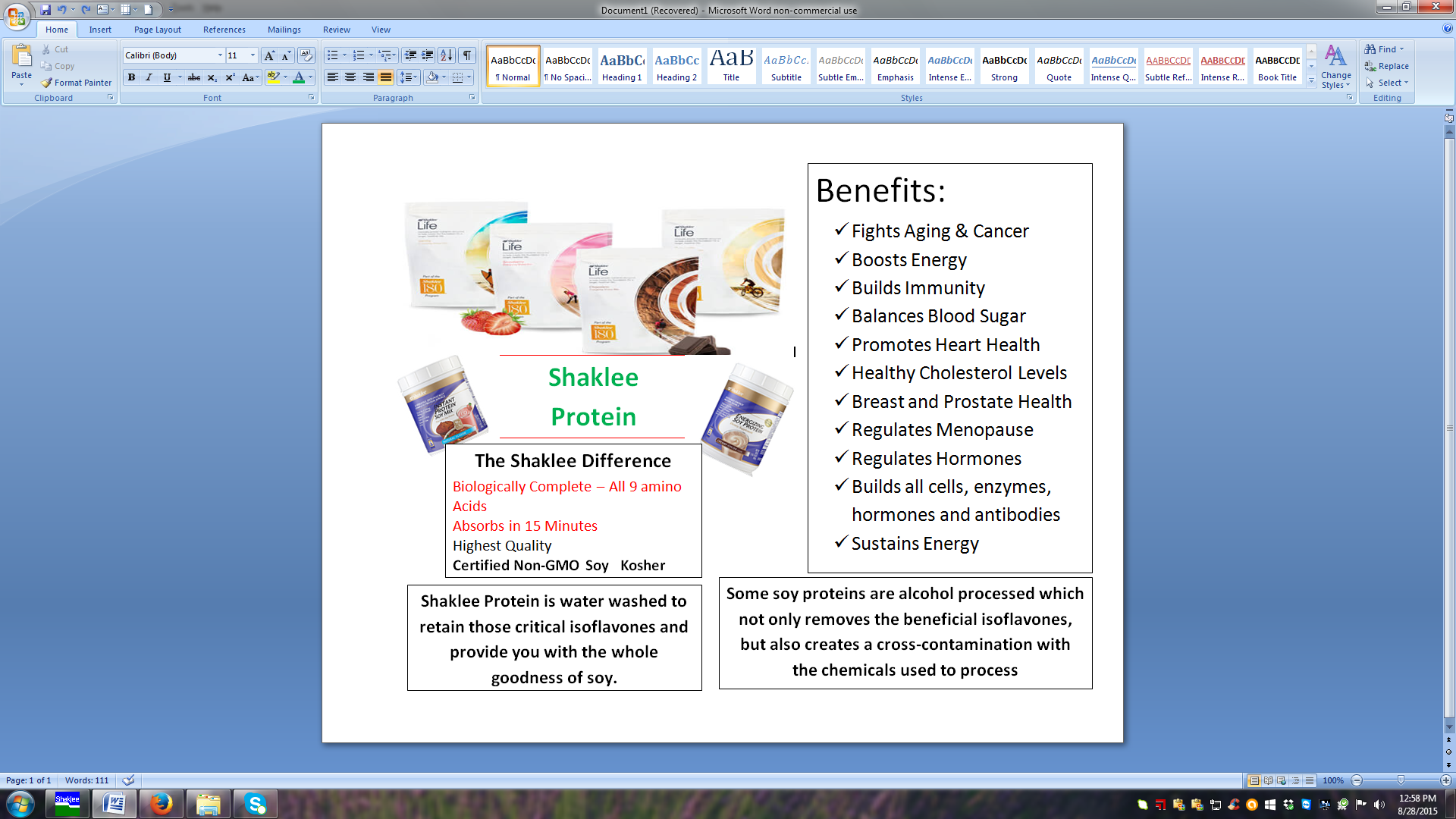 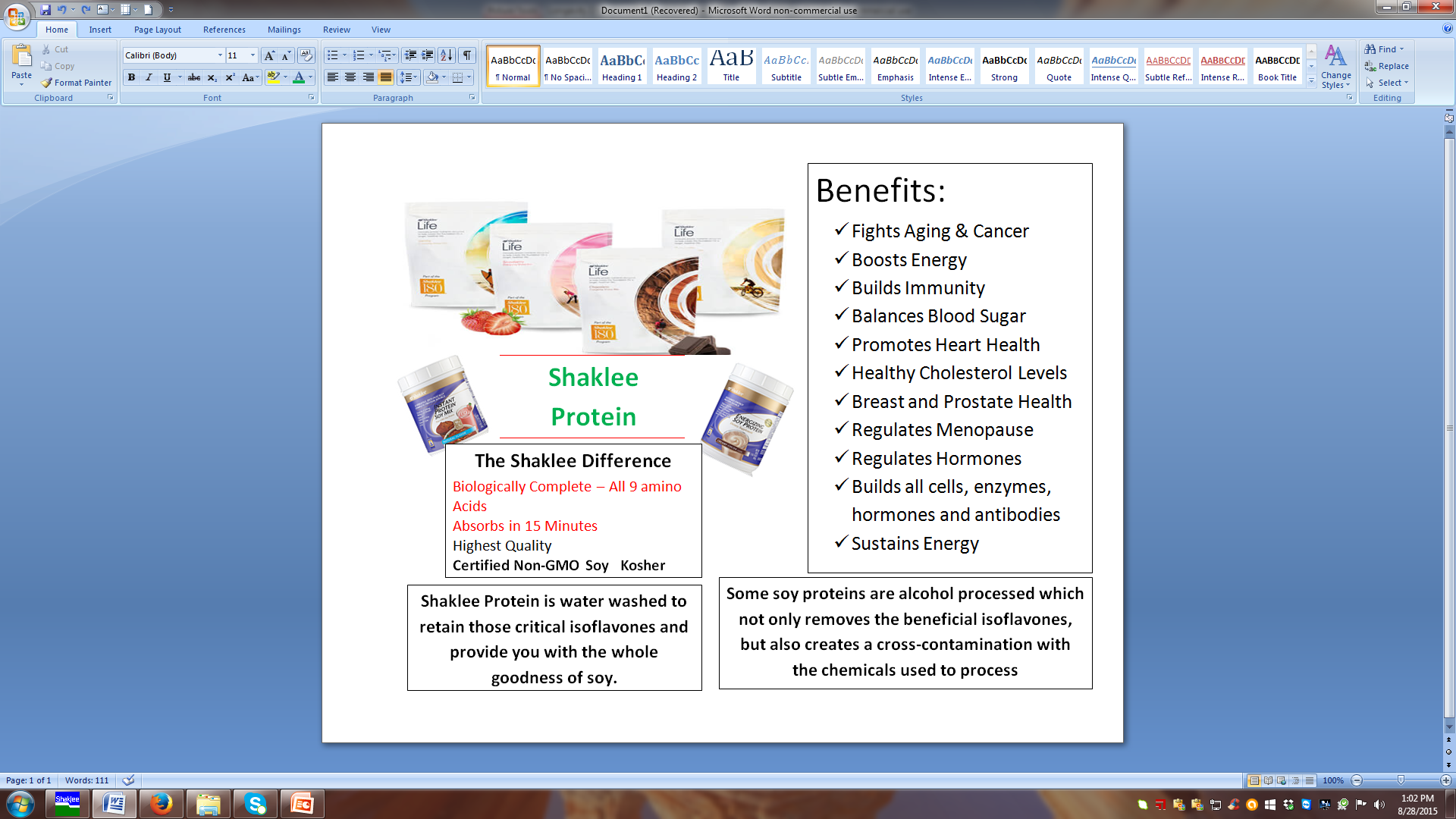 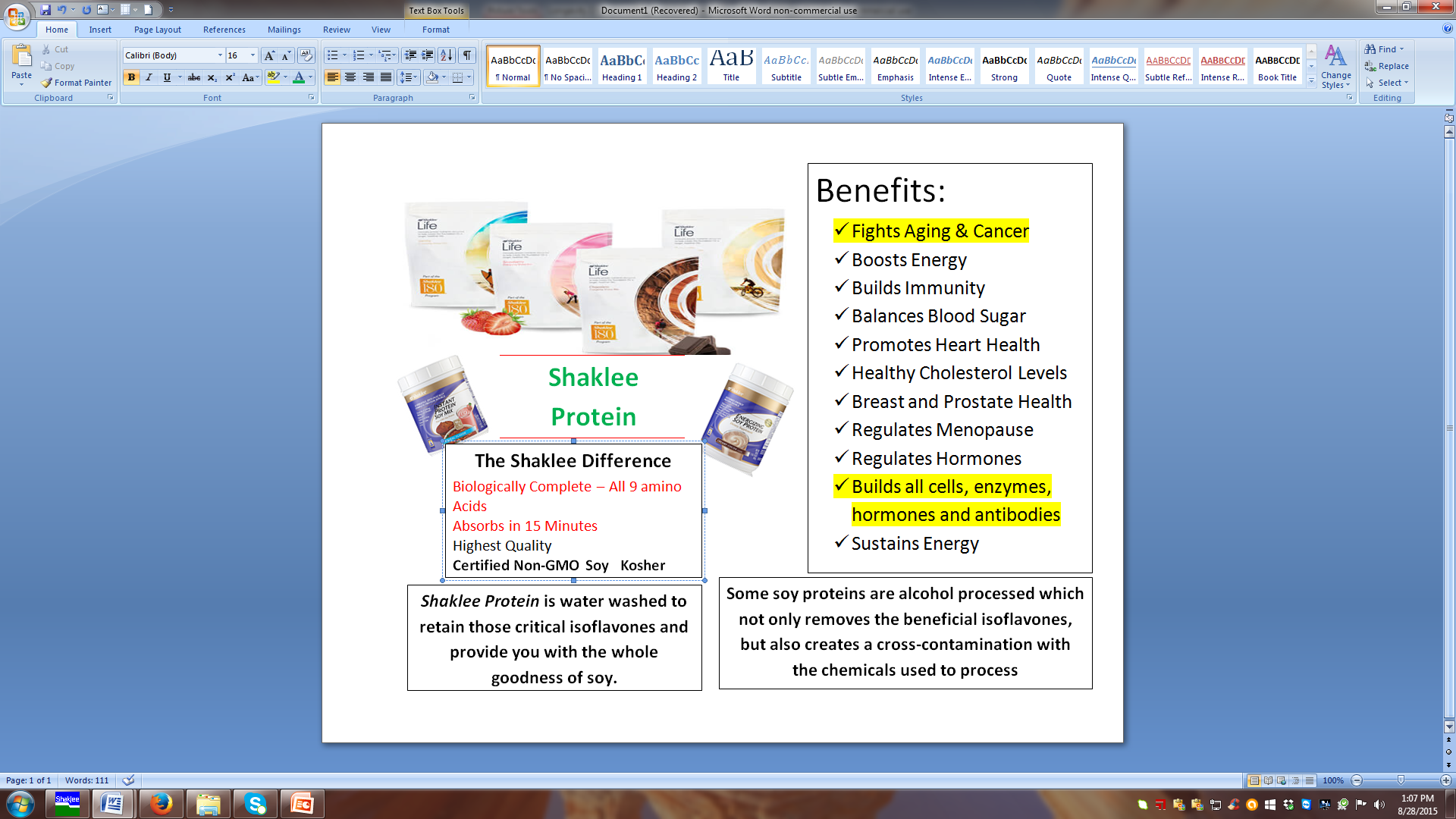 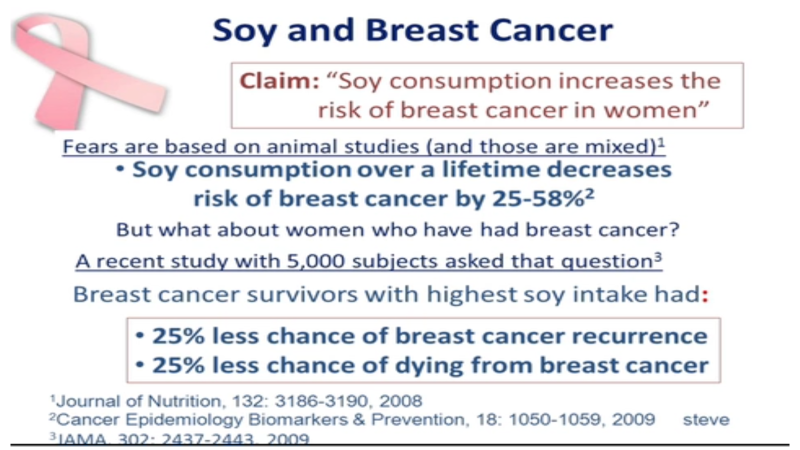 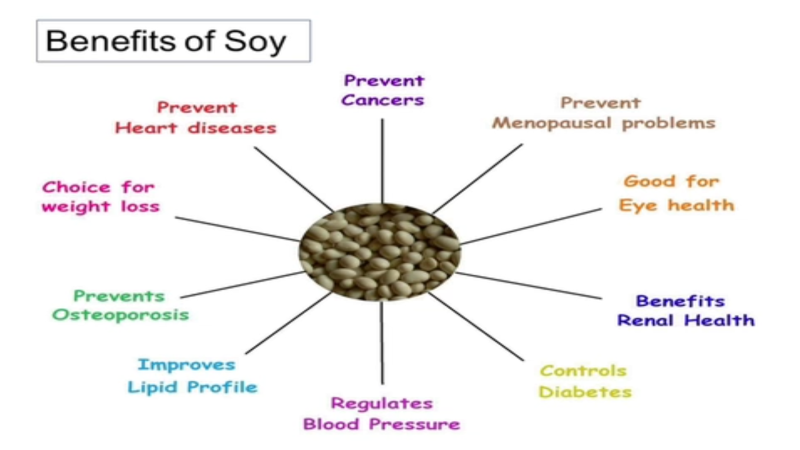 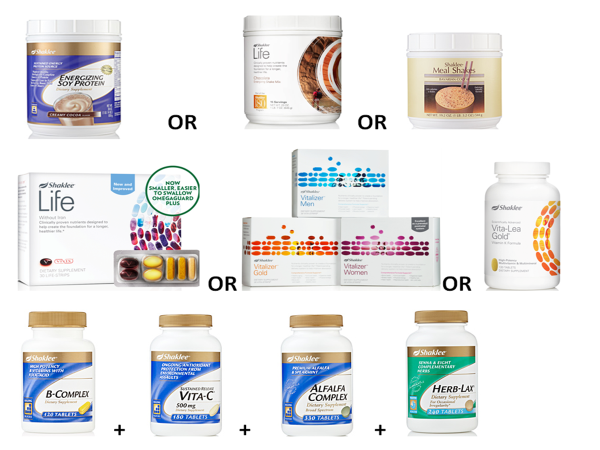 No end in sight…no solution in sight?
2013
68% of American have been defined as overweight.*
15% – <25%
25% – <30%
30% – <35%
≤35%
Source: Behavioral Risk Factor Surveillance System, CDC.  *Centers for Disease Control and Prevention
Shaklee 180™ Program is Design to…
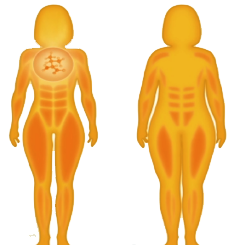 KEEP MUSCLE

PROTECT METABOLISM
      (Muscle  = Metabolism)

Enhanced fat loss  quality weight and inch loss
Shaklee 180 with Leucine
Designed to help you  lose fat
Typical Diets 
Lose Fat and Muscle
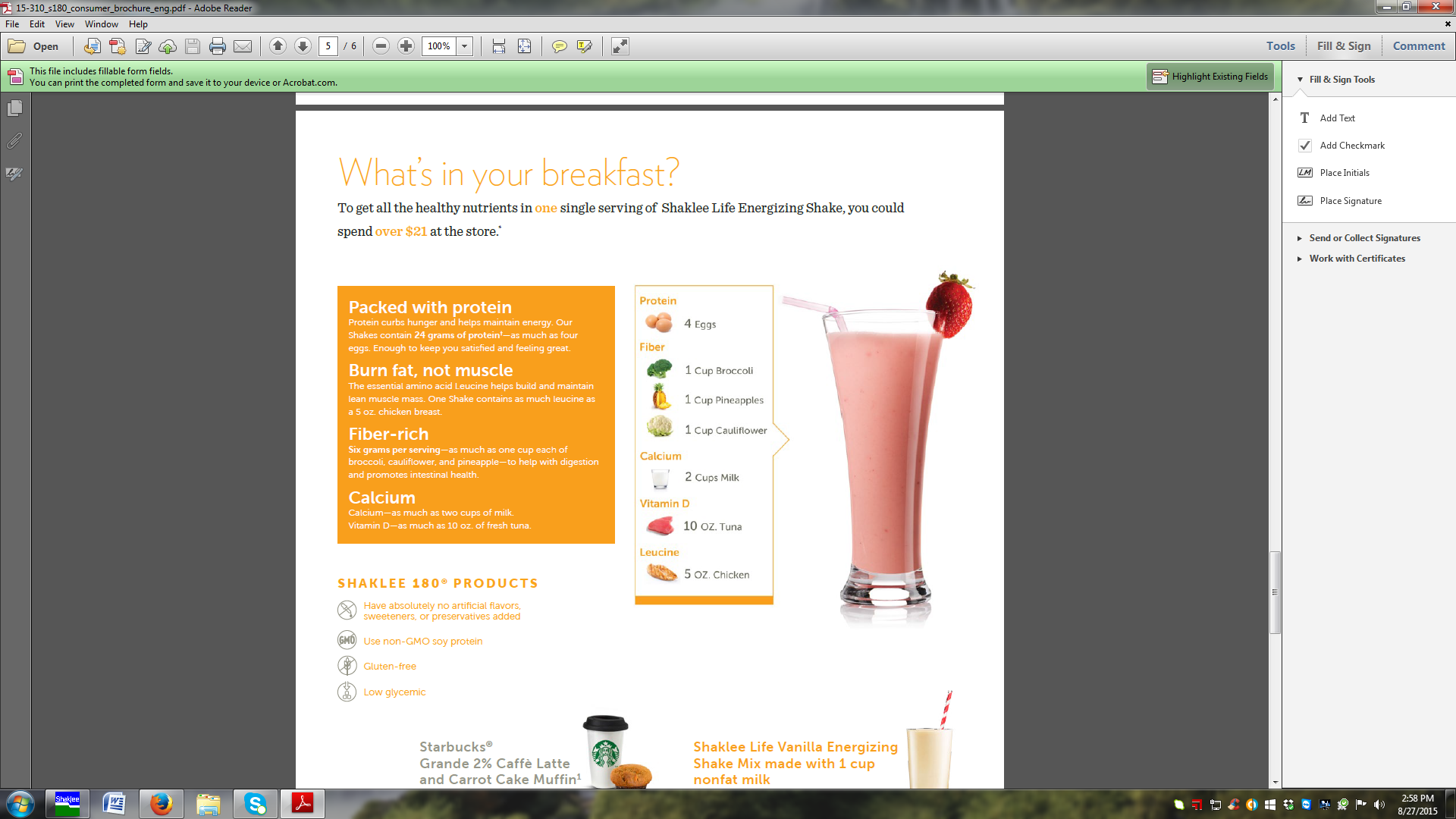 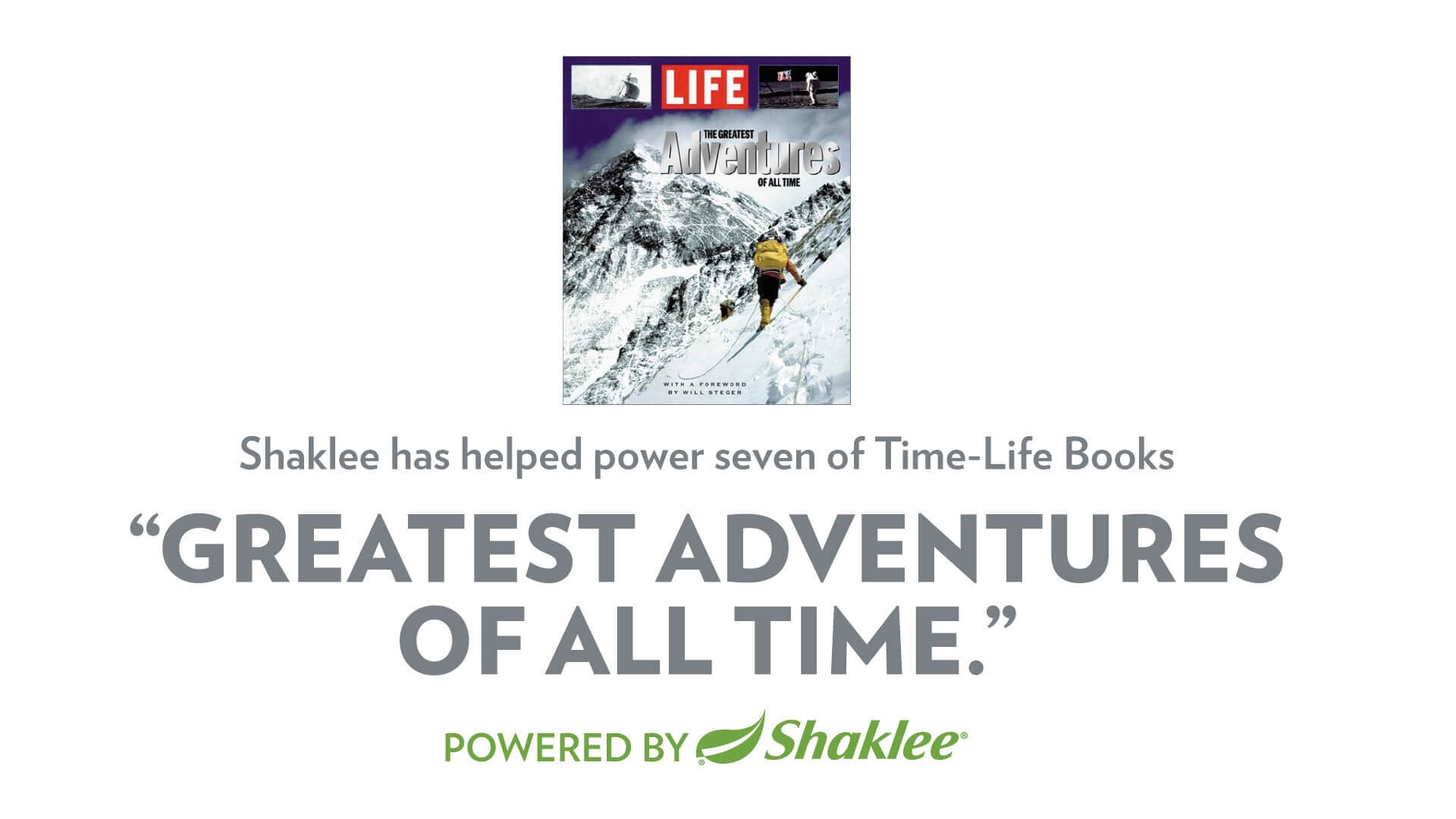 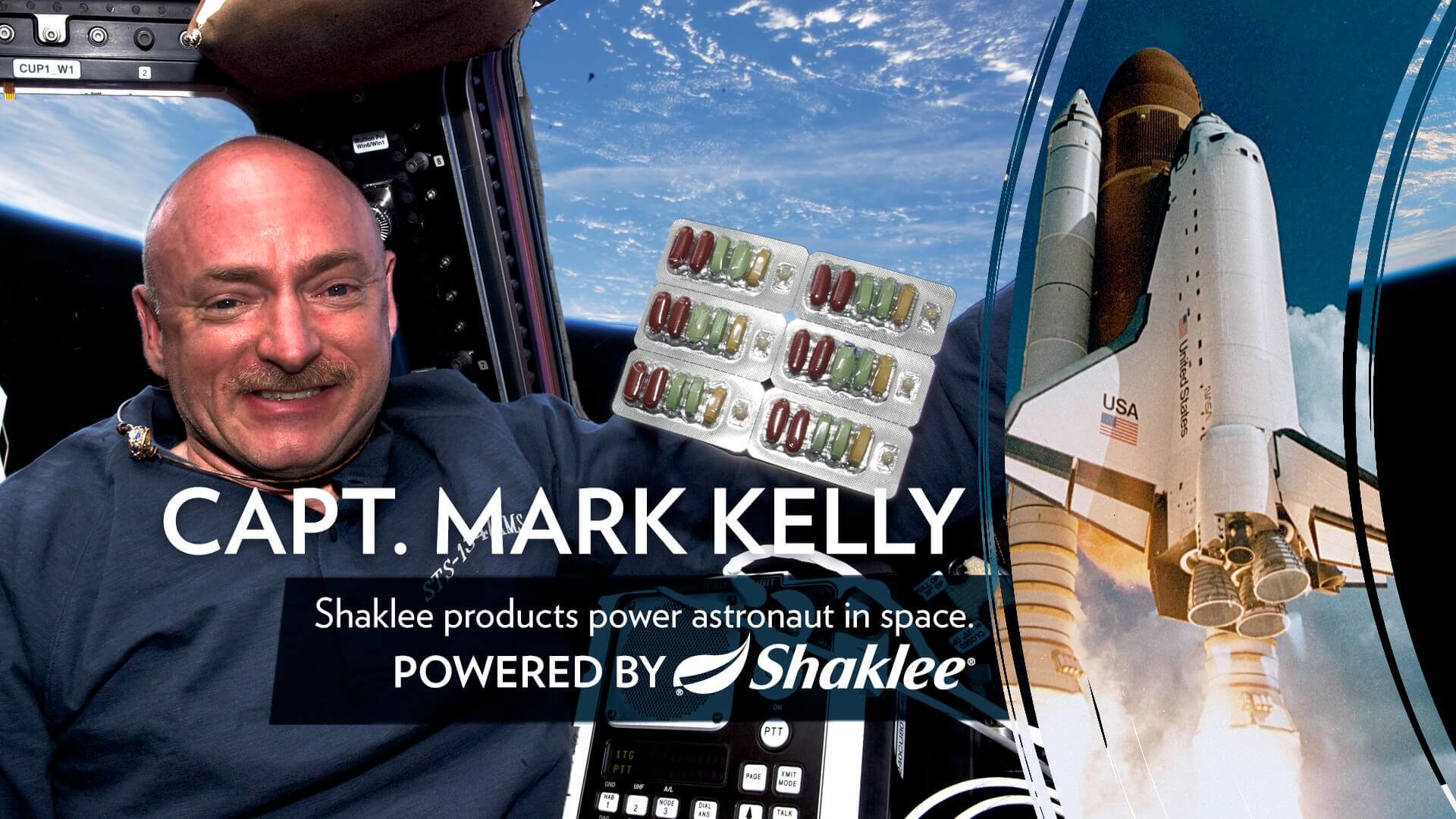 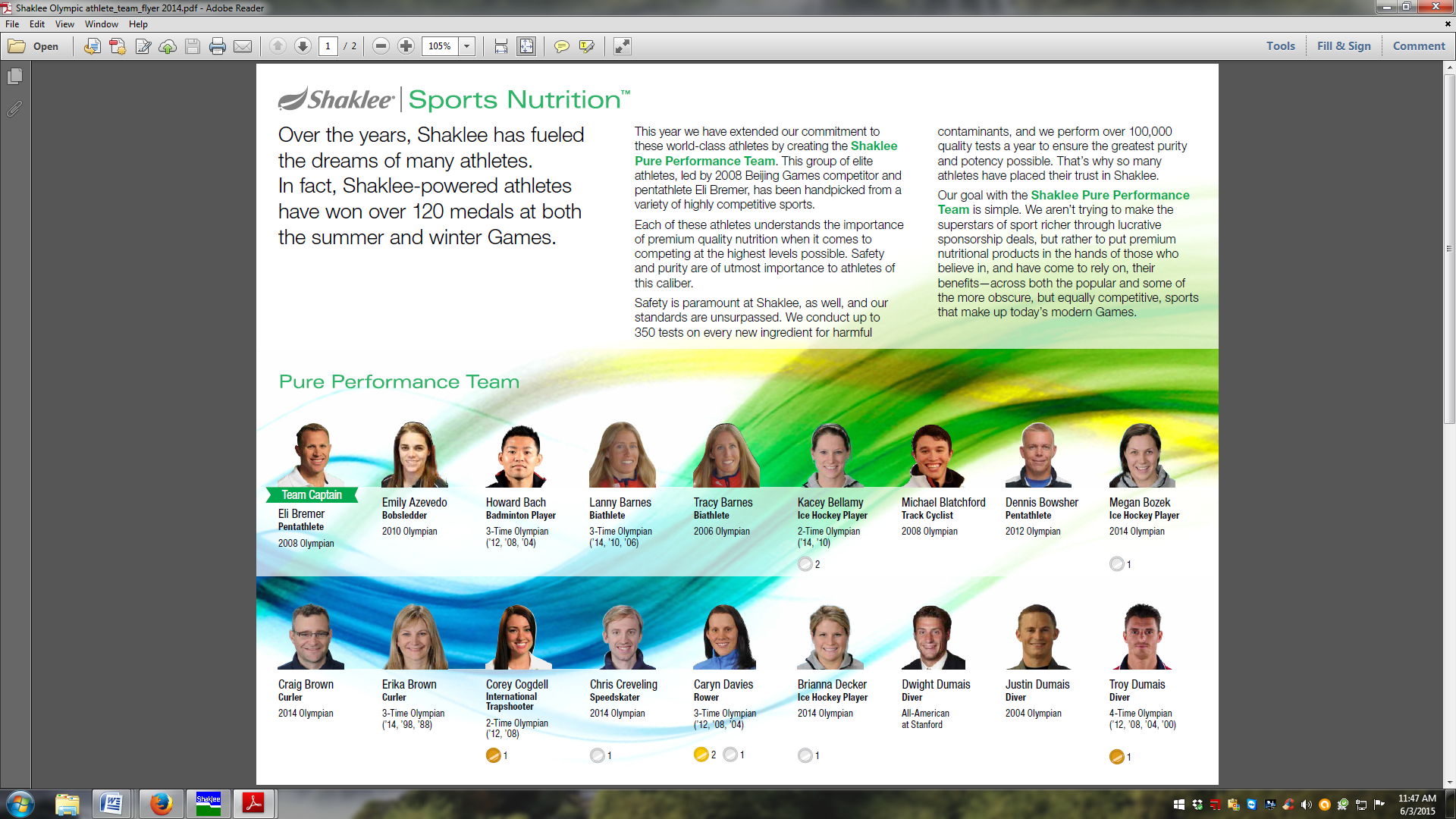 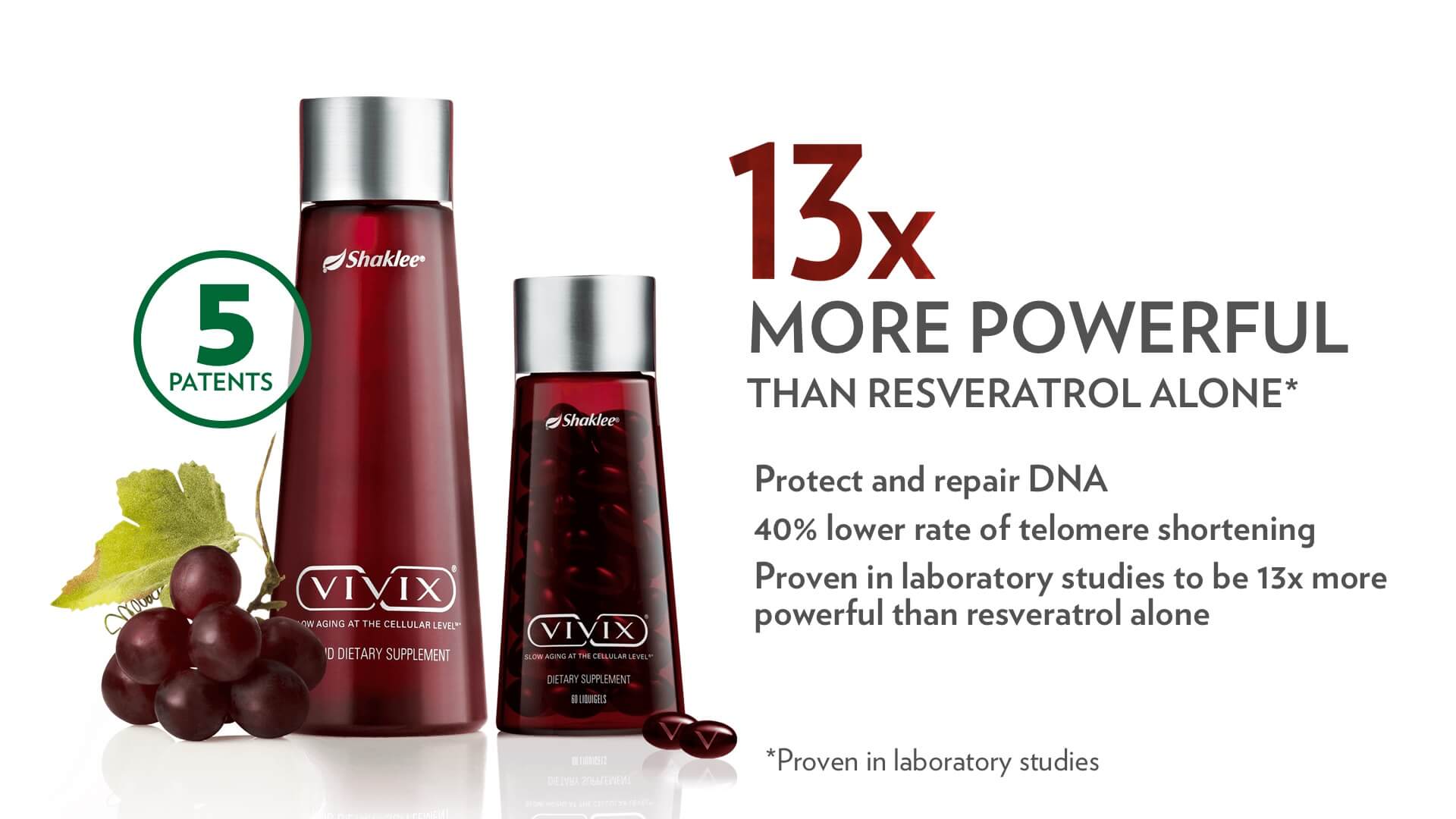 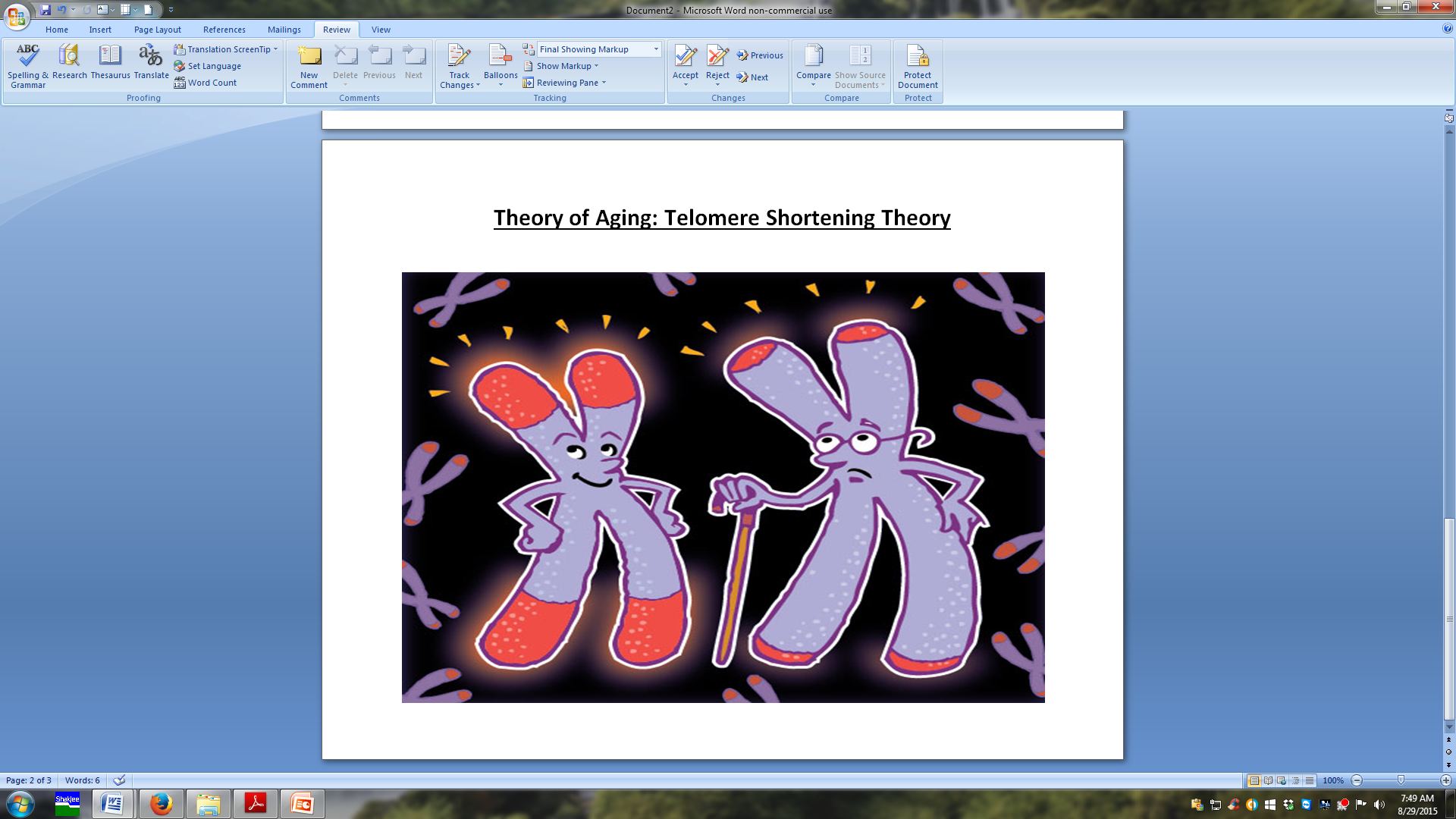 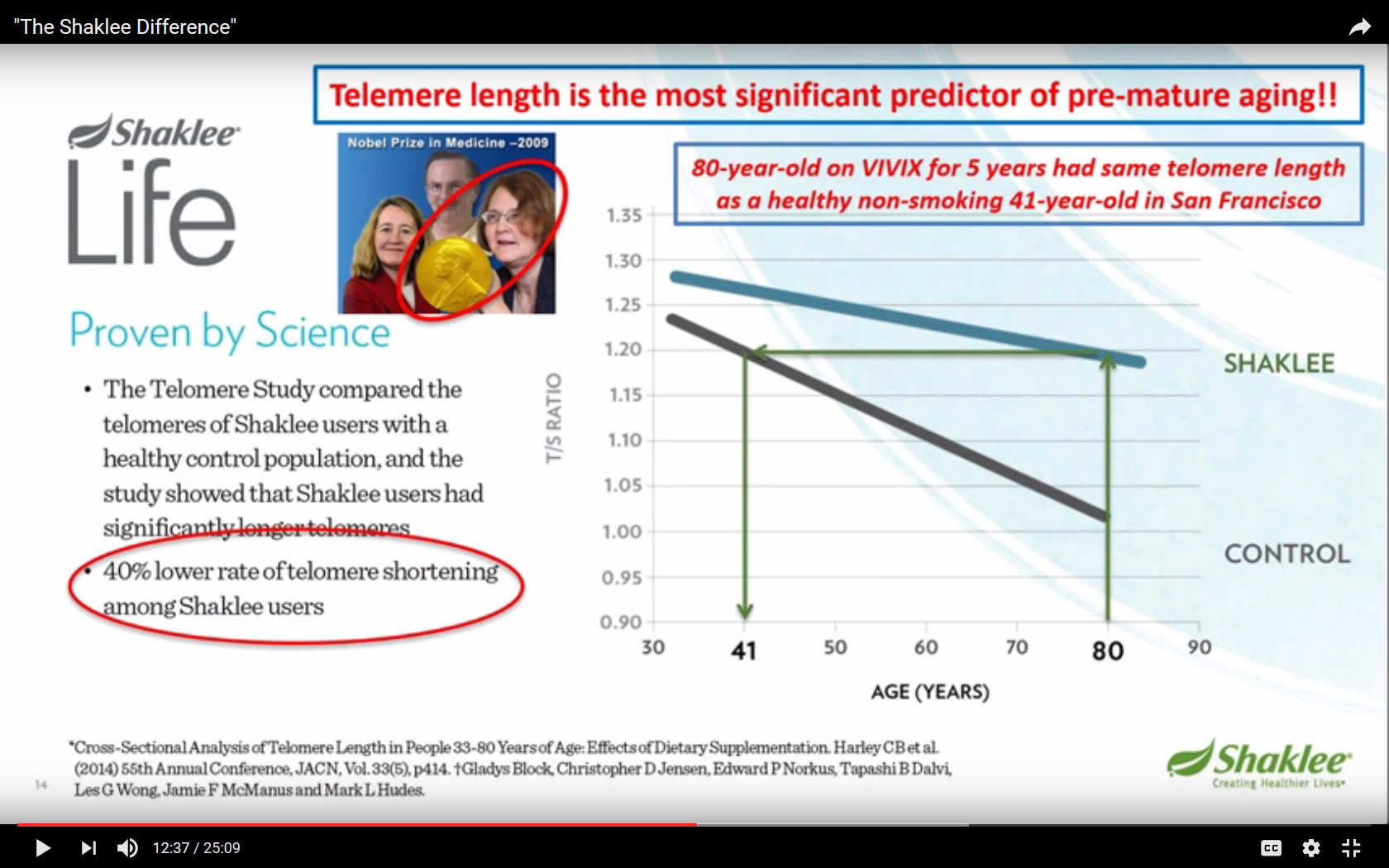 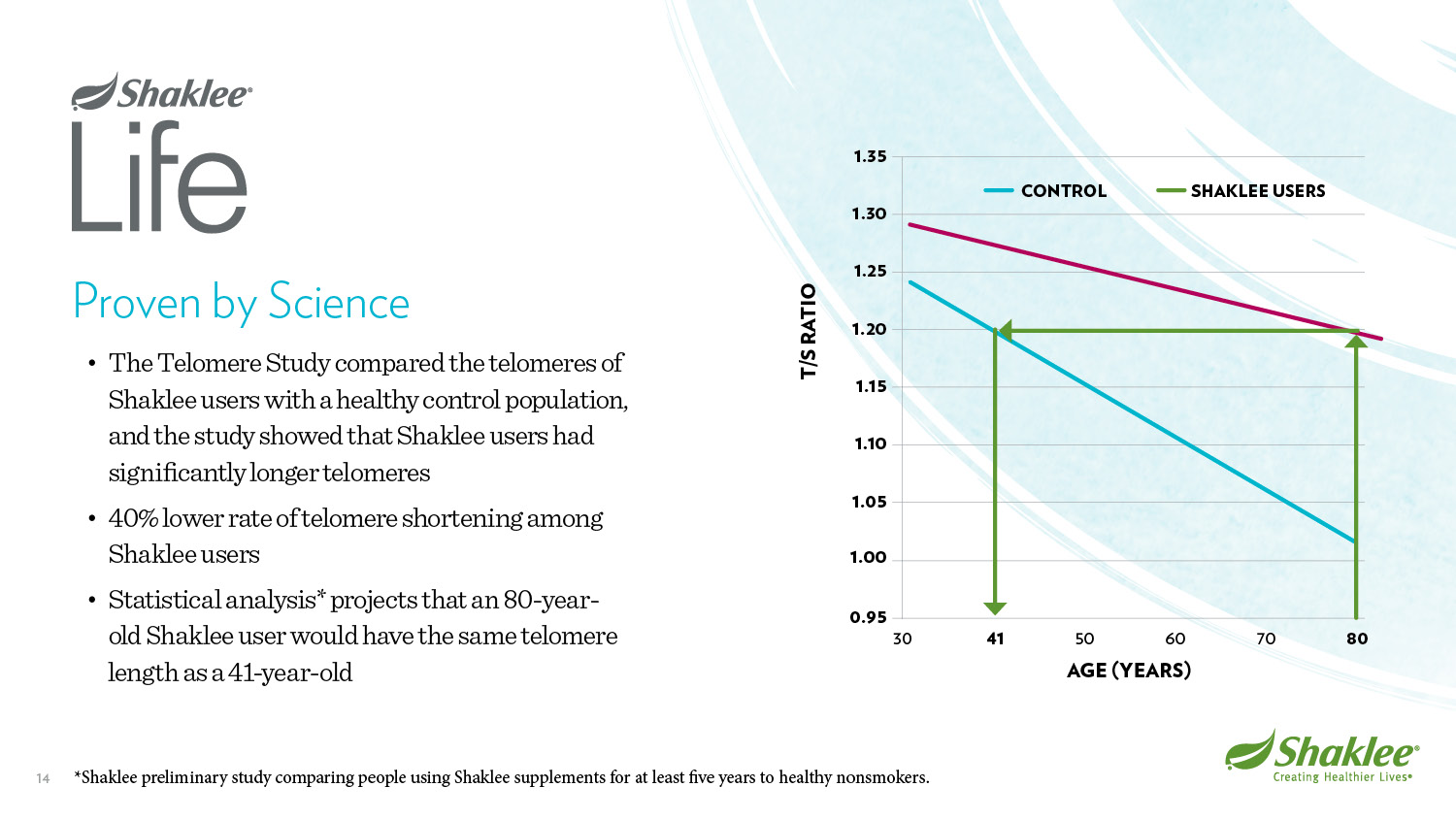 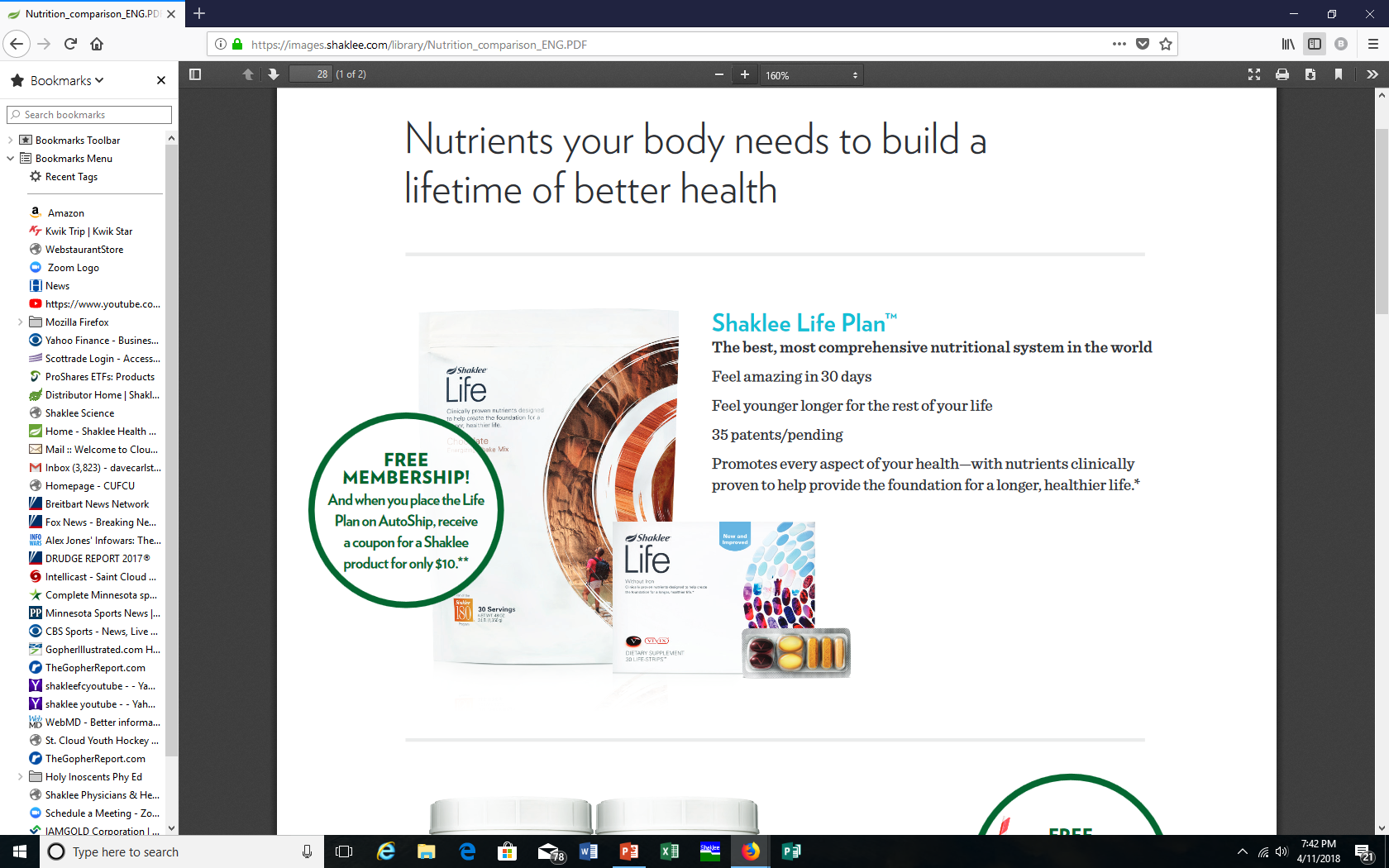 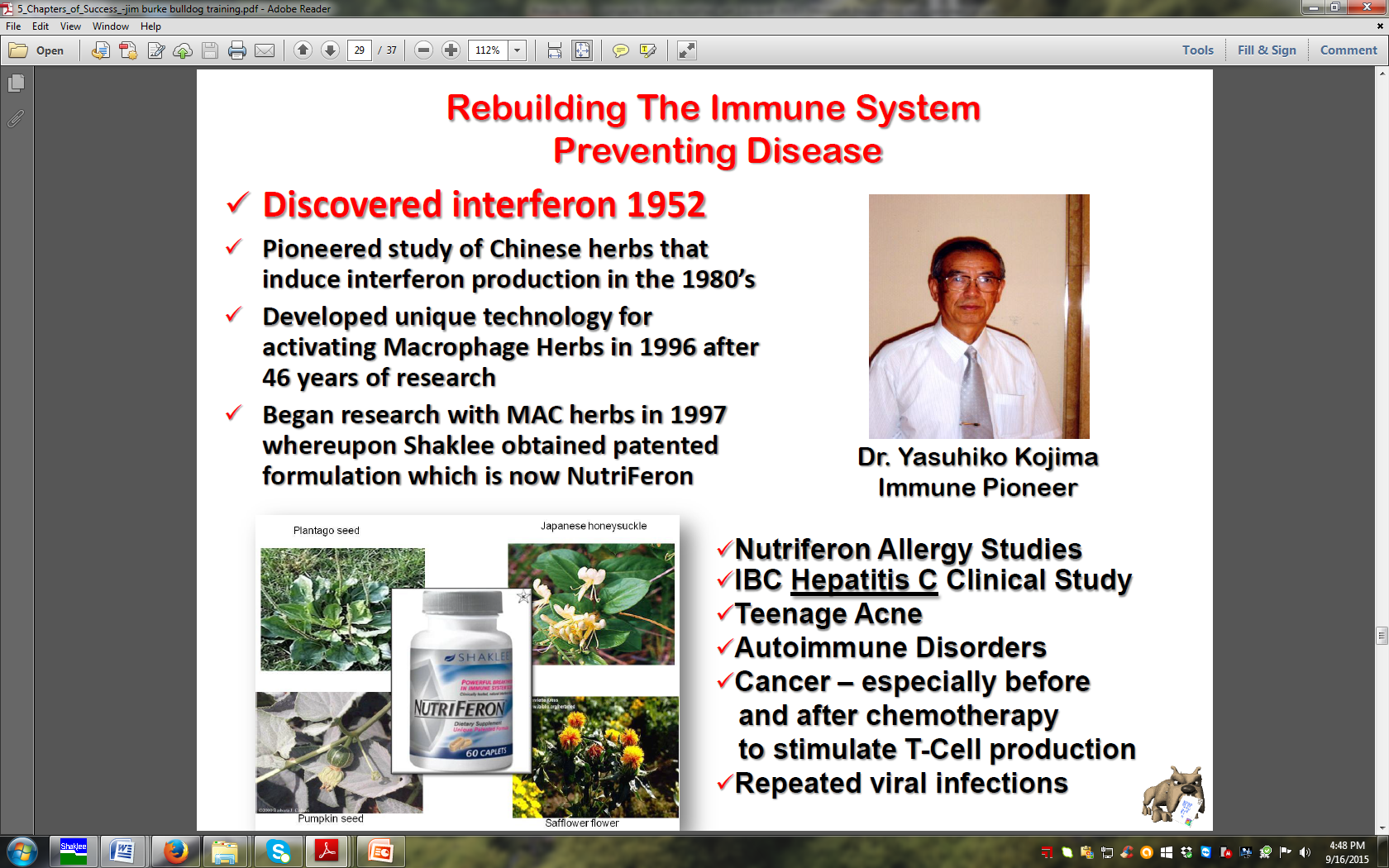 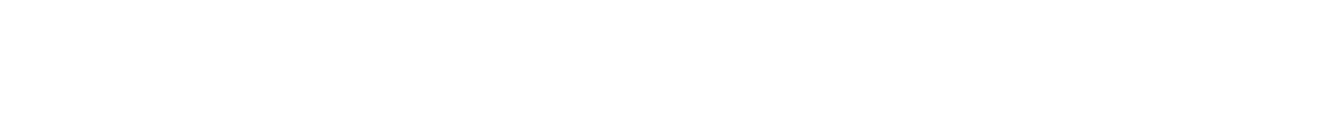 ®
®
STARTER KIT
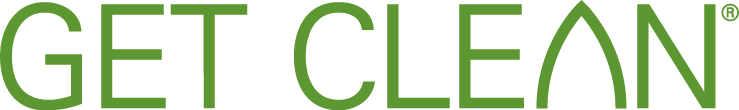 You would need to spend over $3,400 to get the        same cleaning power from major name brands!*
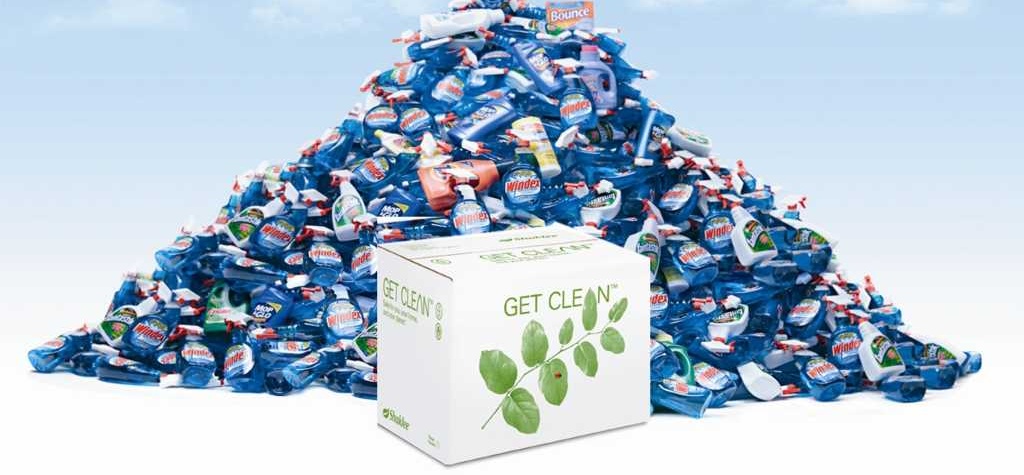 60 Bottles of Fantastik®, 32 oz.
 32 Bottles of Mop ‘n Glo®, 32 oz.
 728 Bottles of Windex®, 26 oz.
 1 Bottle of Woolite®, 50 oz.
 1 Container of Clorox® Wipes
1 Bottle of Soft Scrub®
 2.5 Boxes of Cascade®, 45 oz.
 2 Boxes of Tide®, 50 oz.
 3 Bottles of Downy®, 20 oz.
 1 Box of Bounce®
*Based on number of uses per label directions.
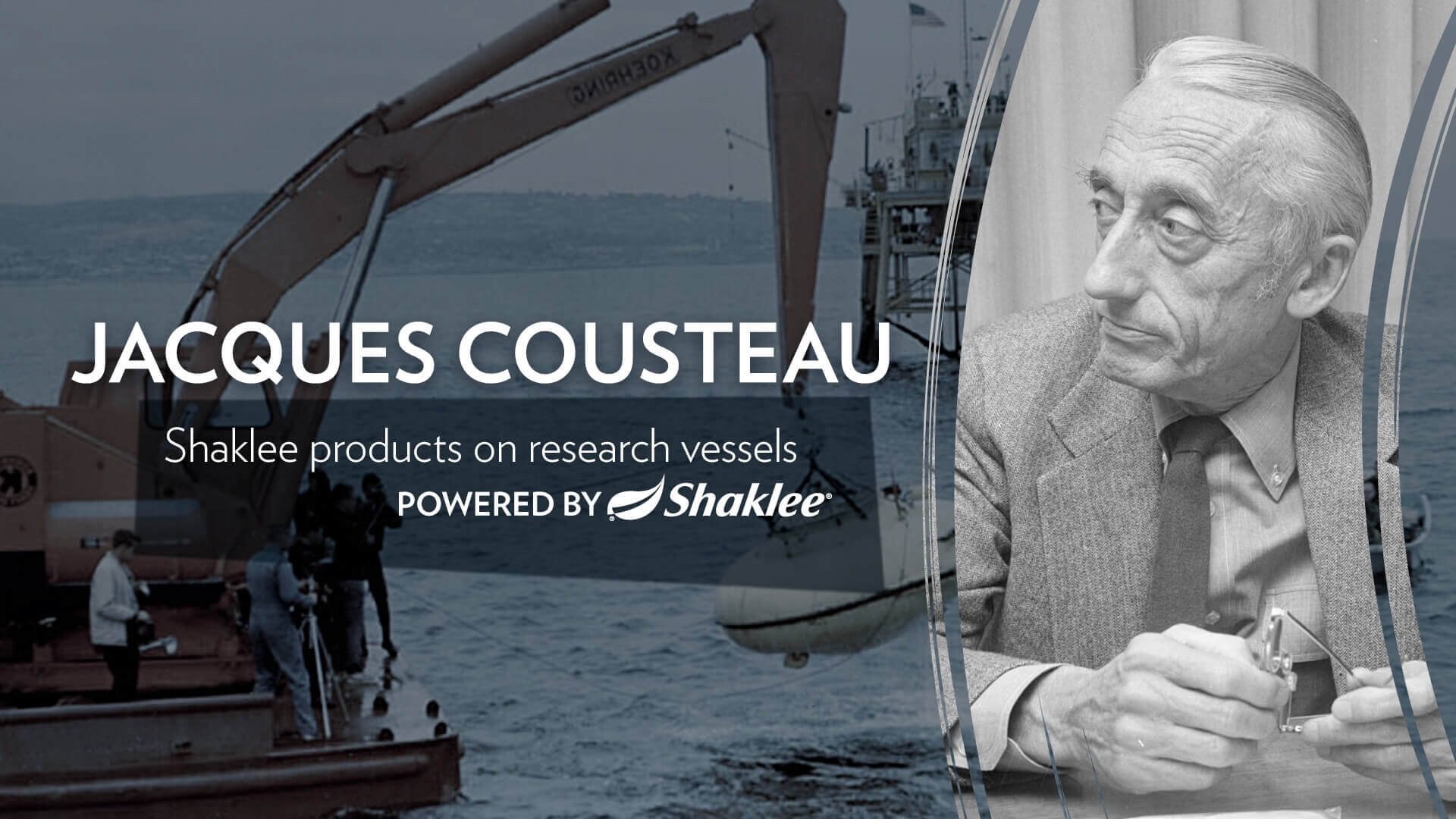 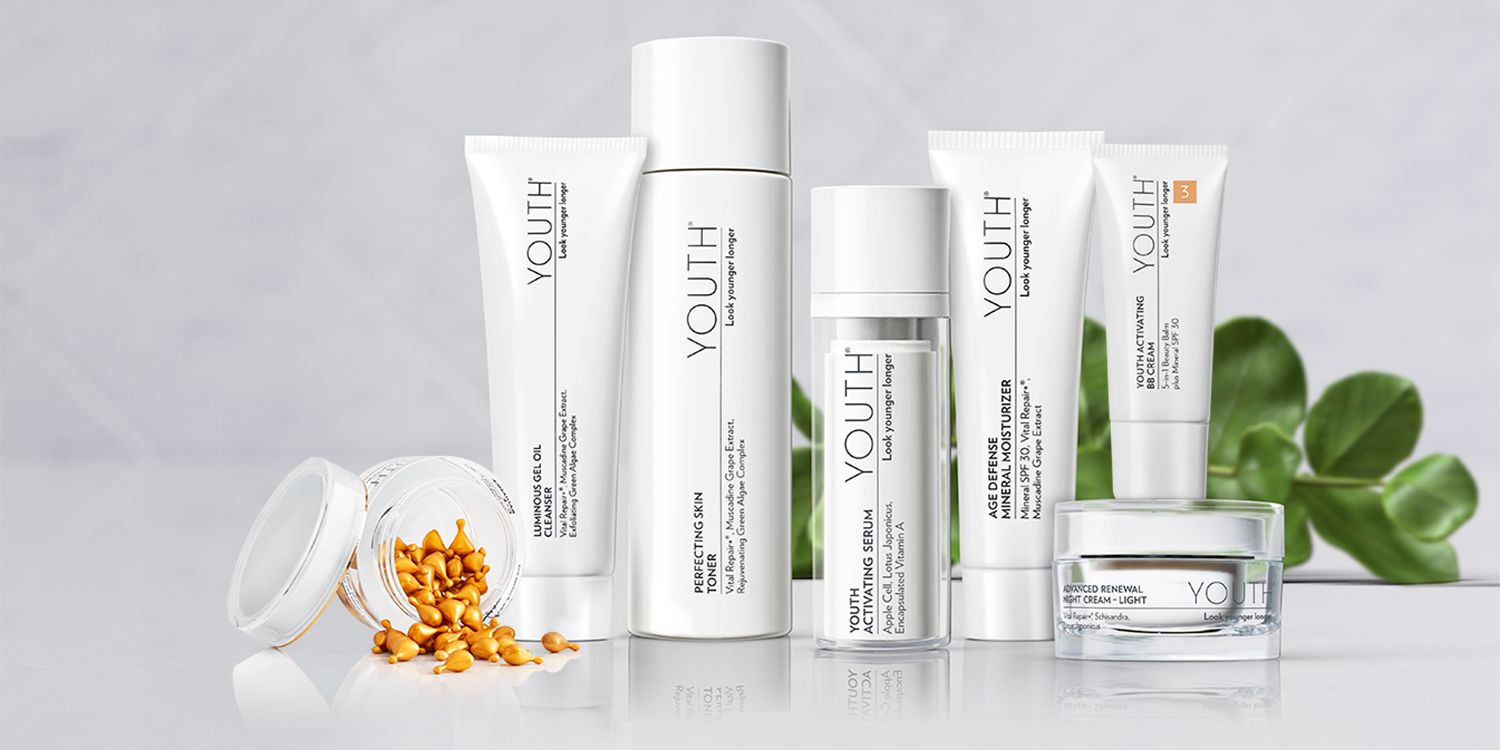 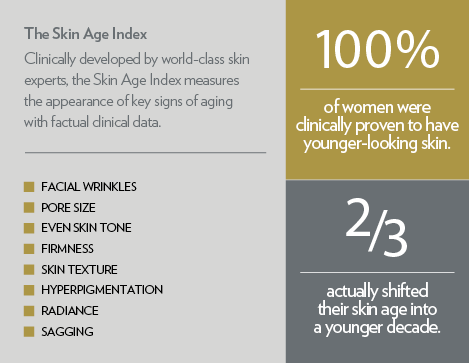 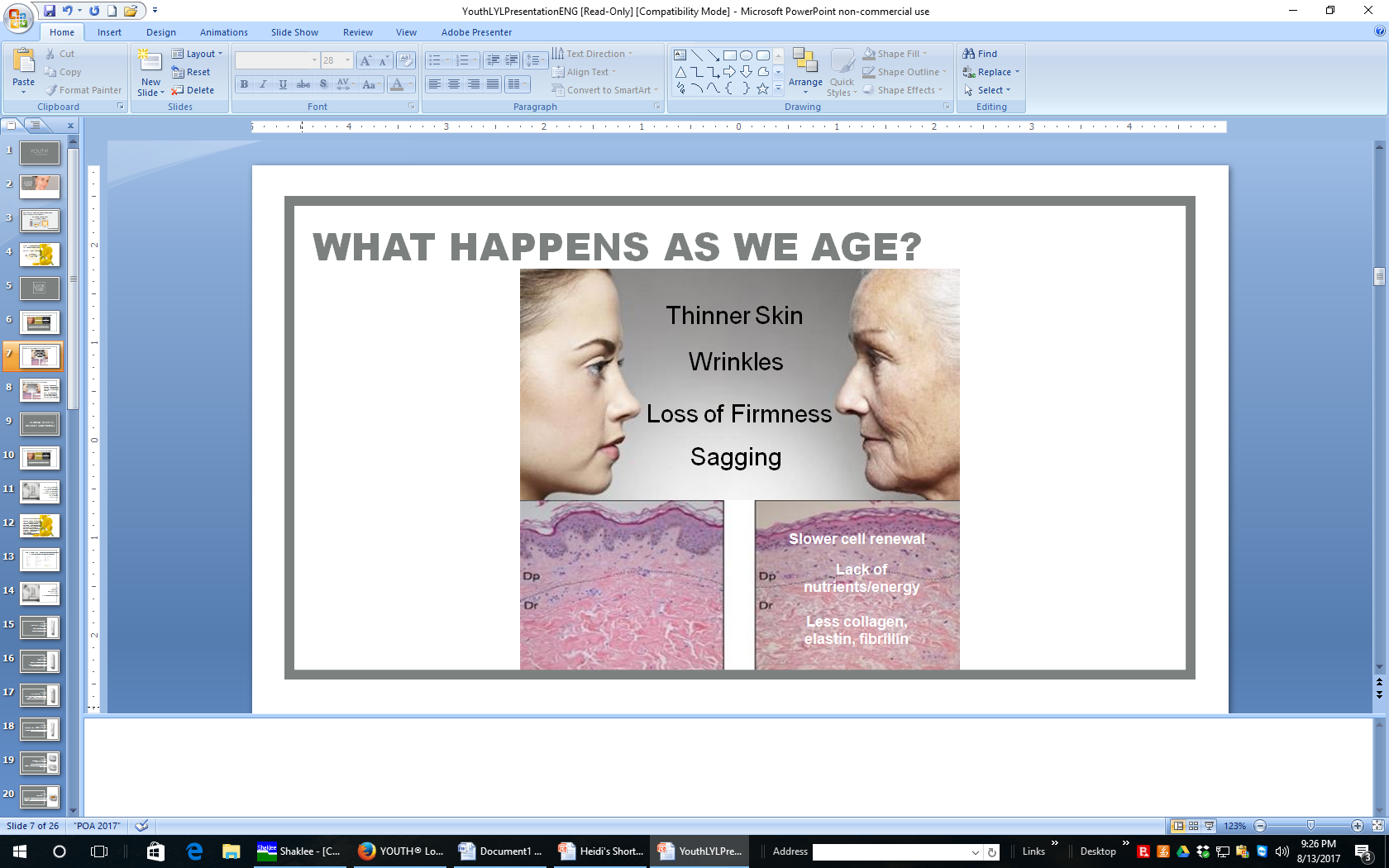 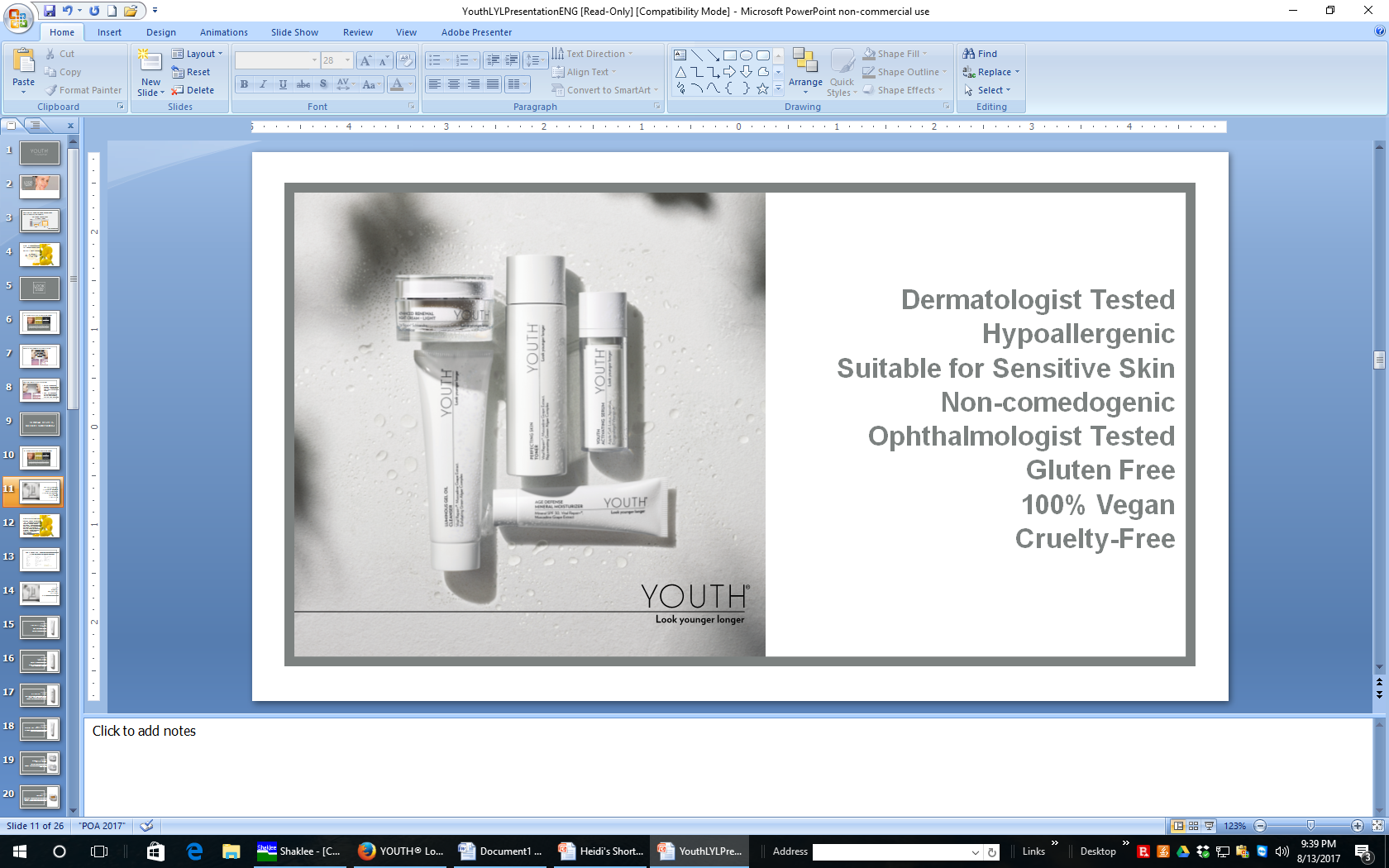 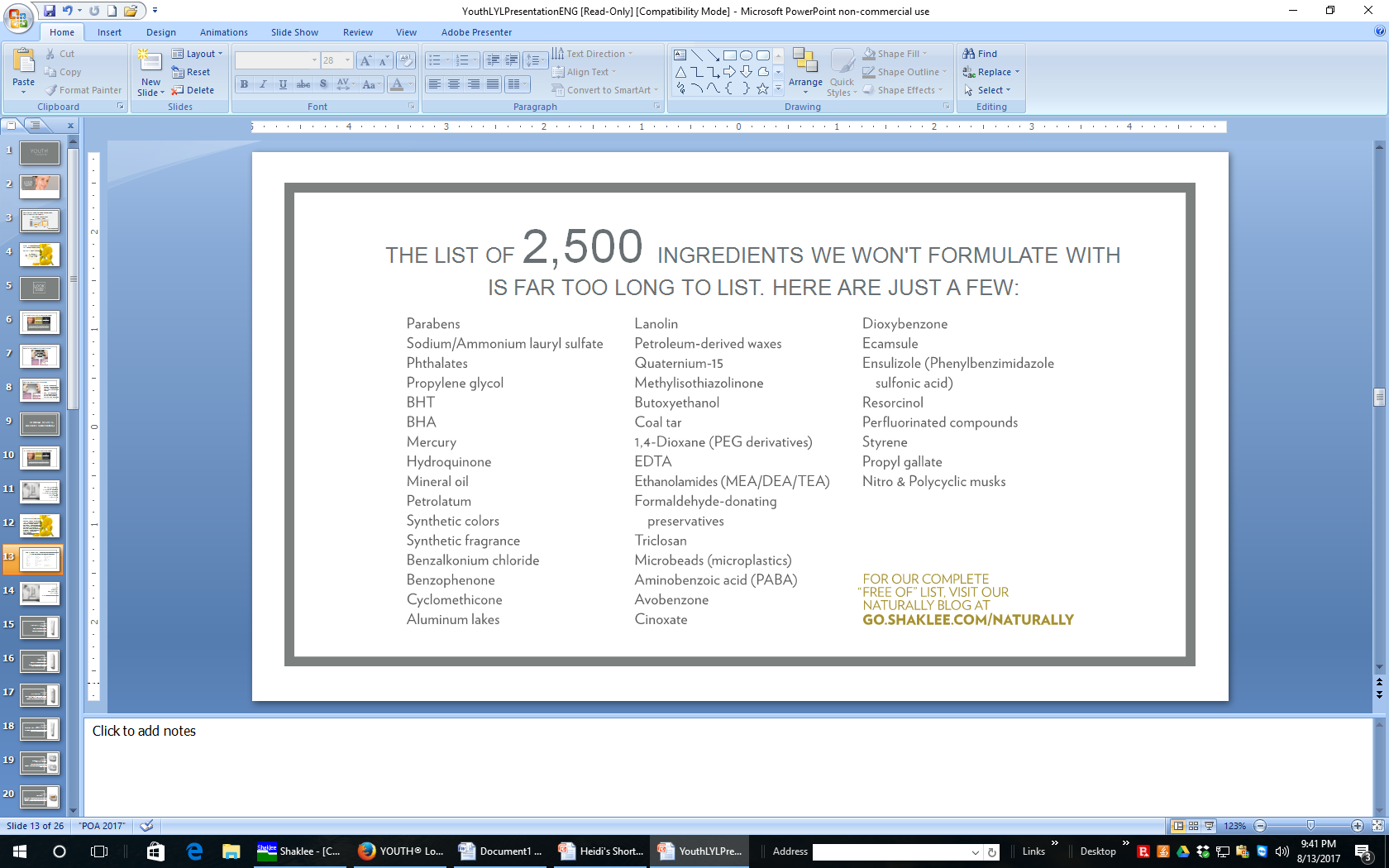 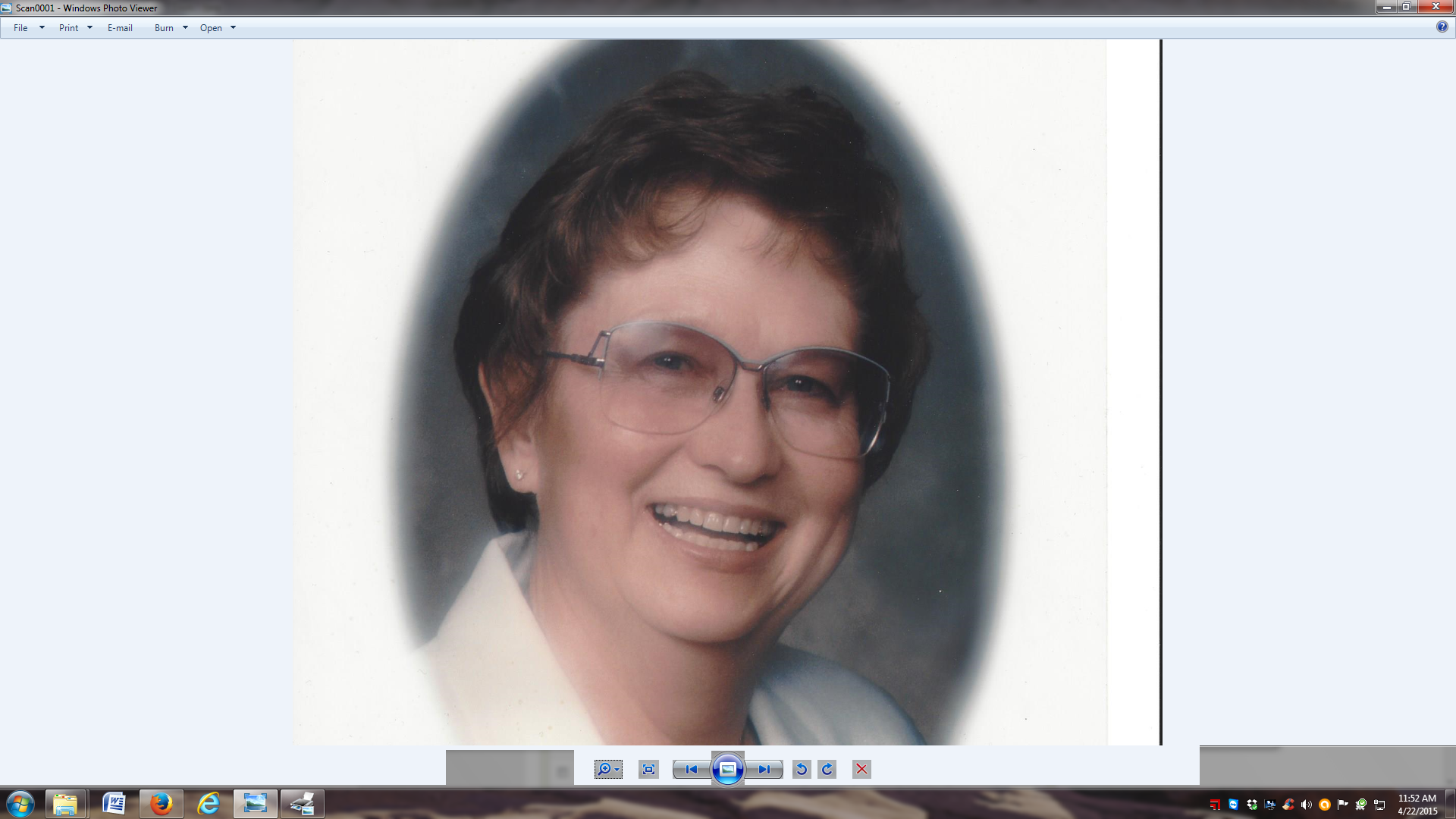 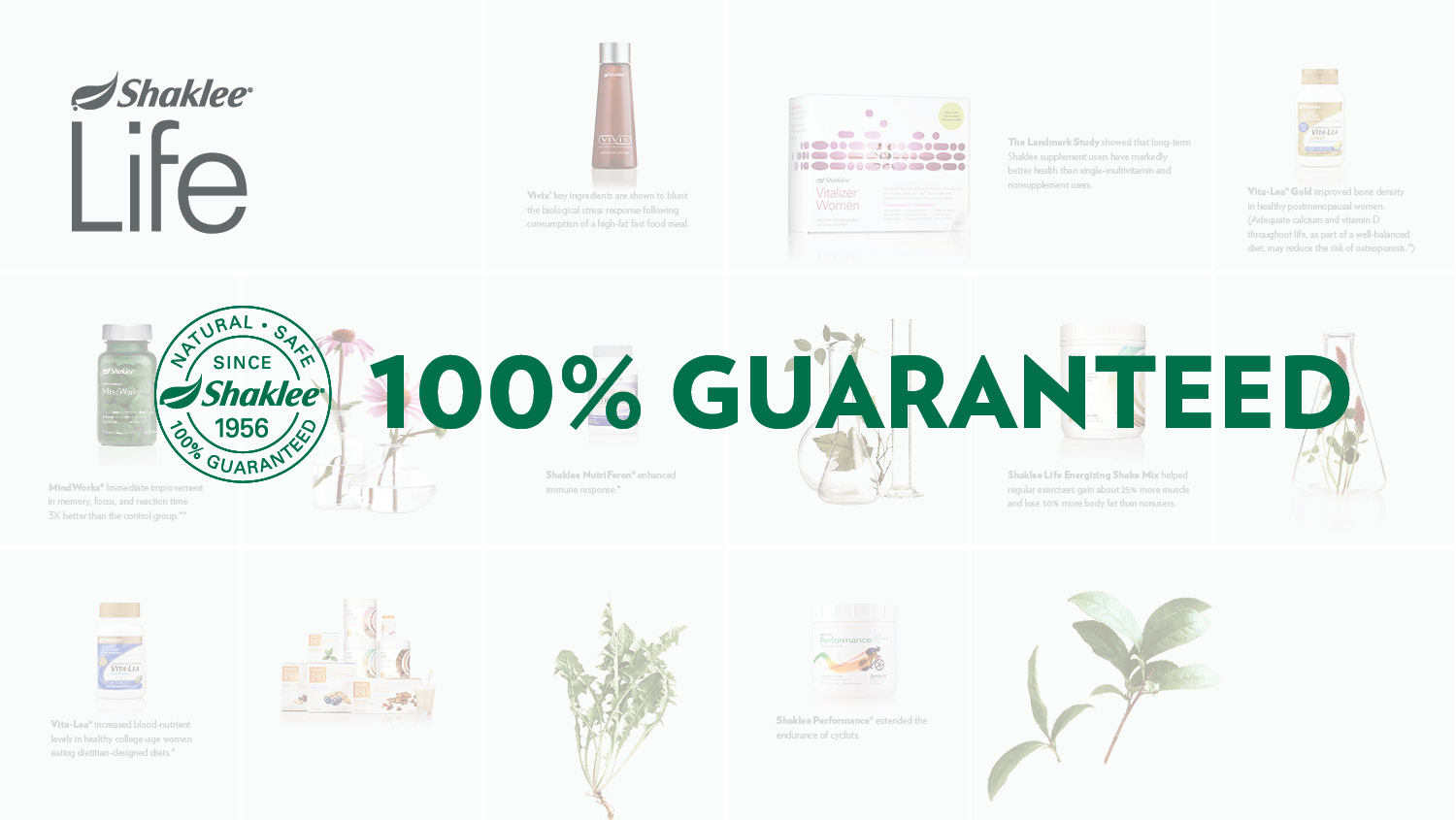 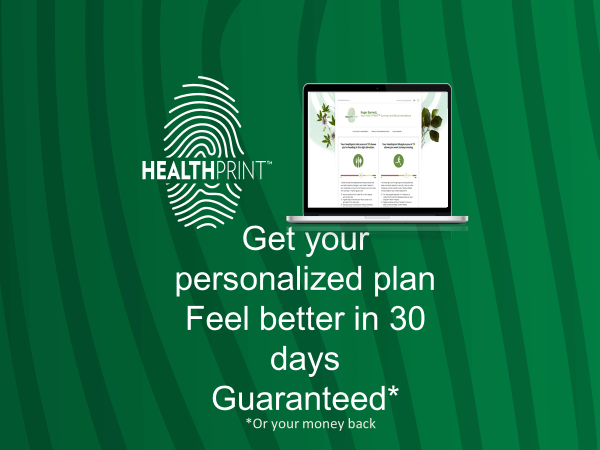 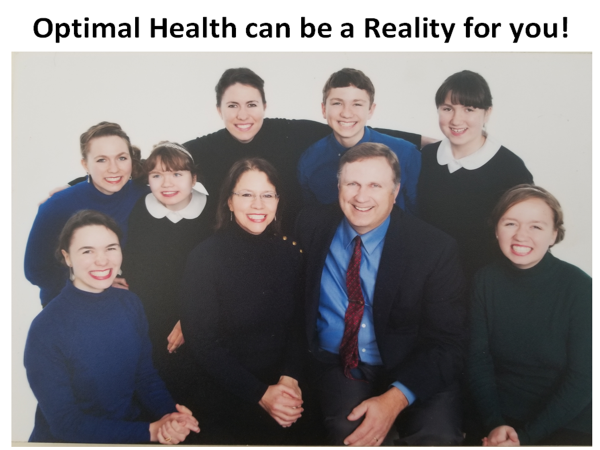 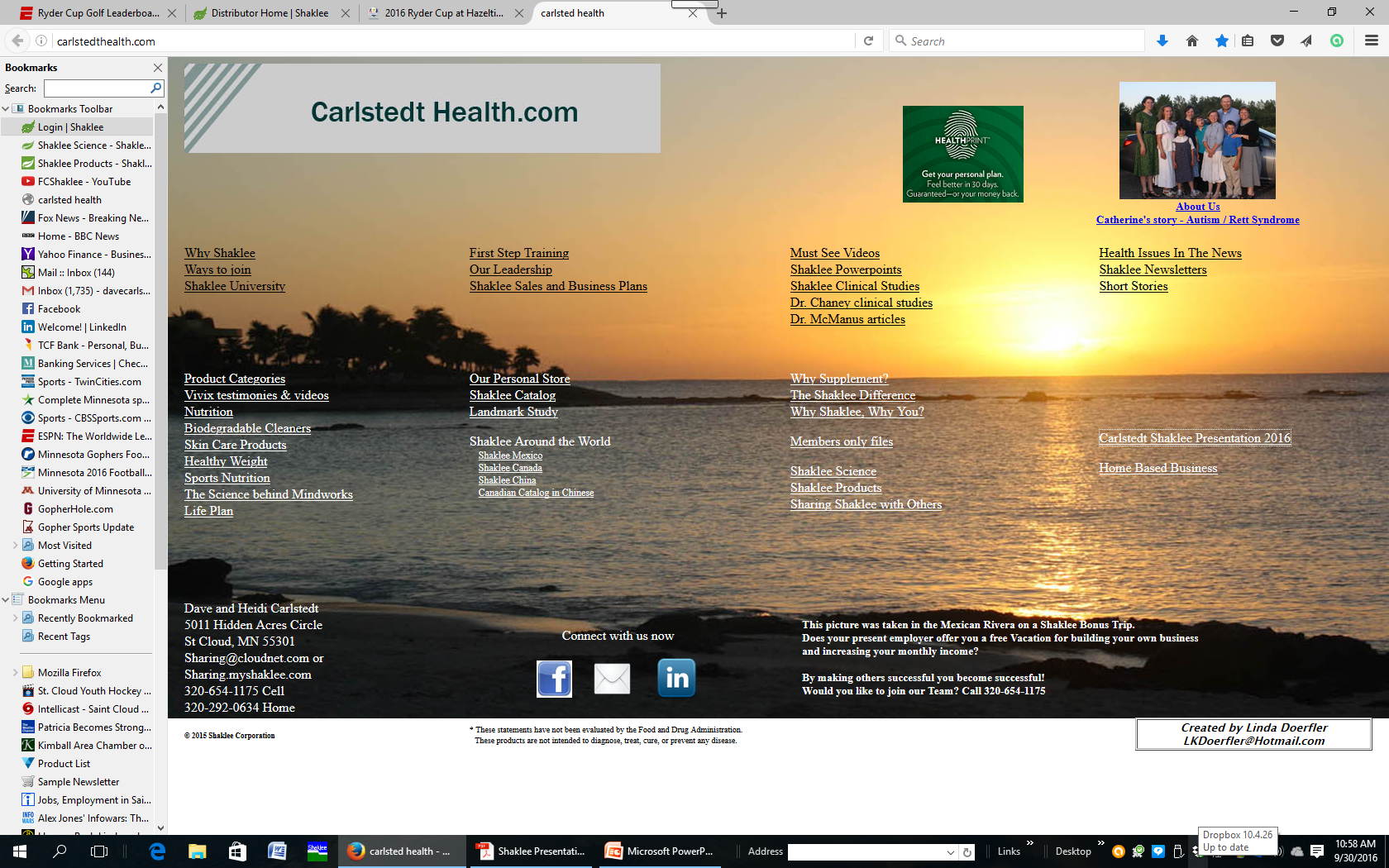 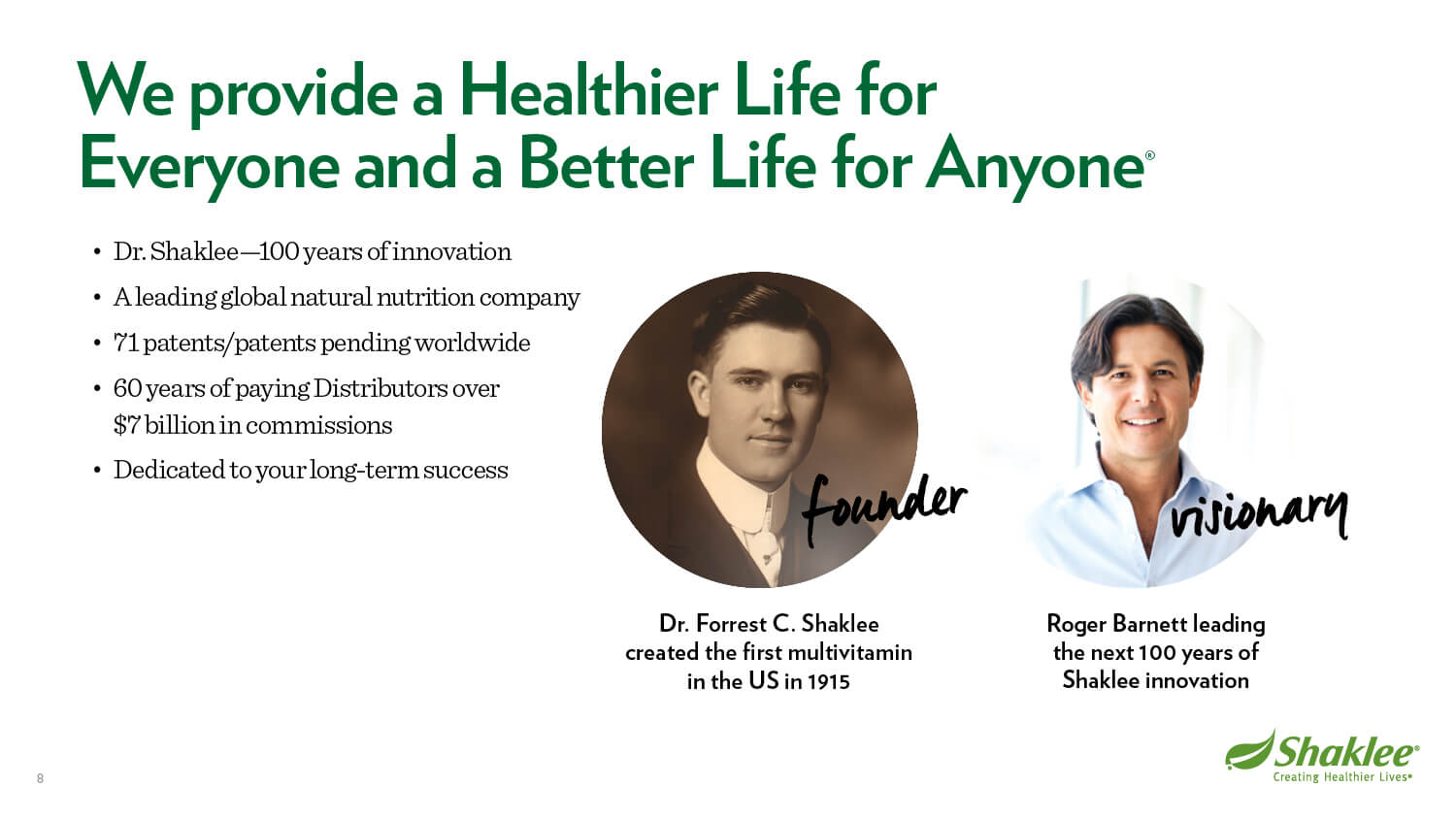 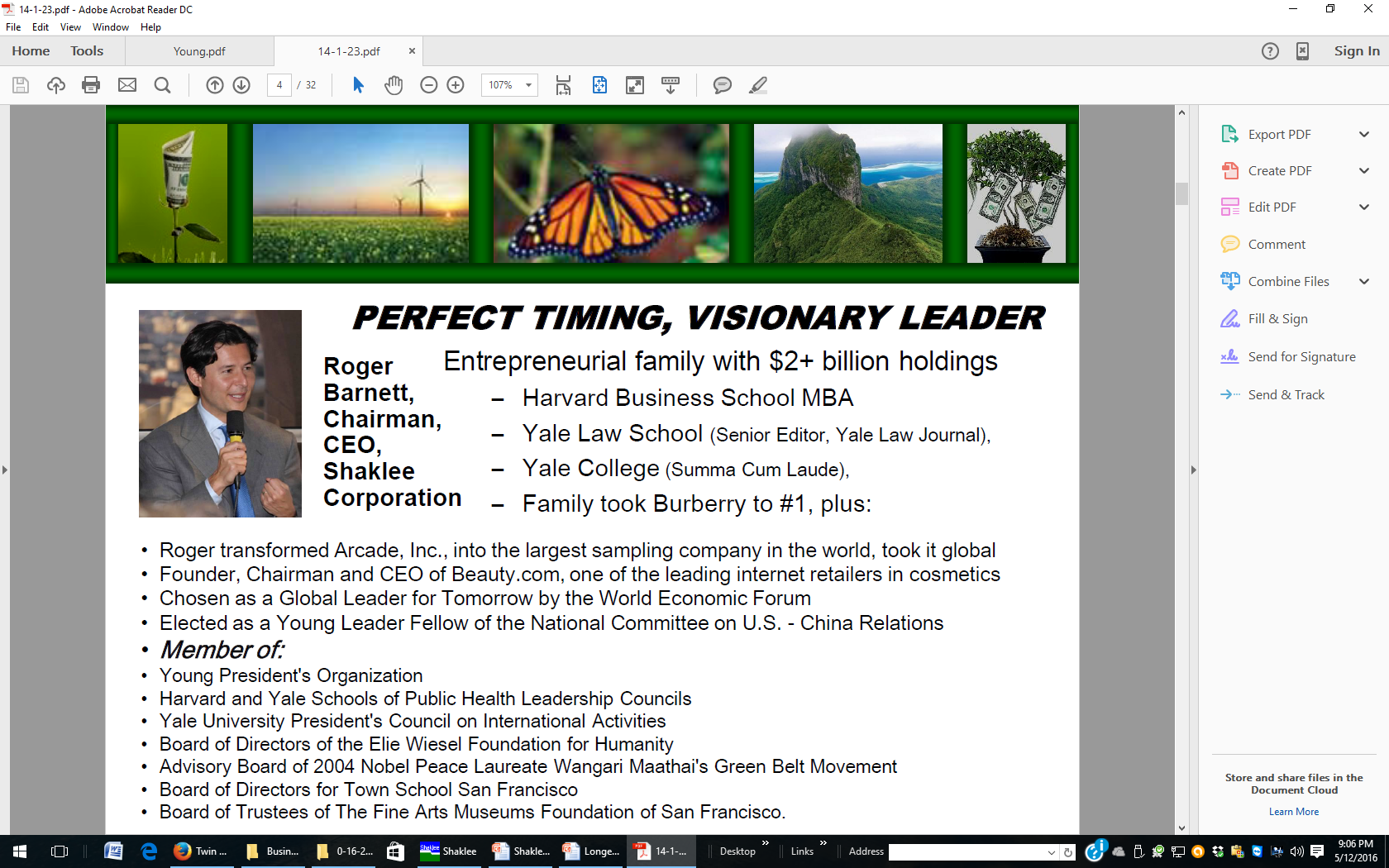 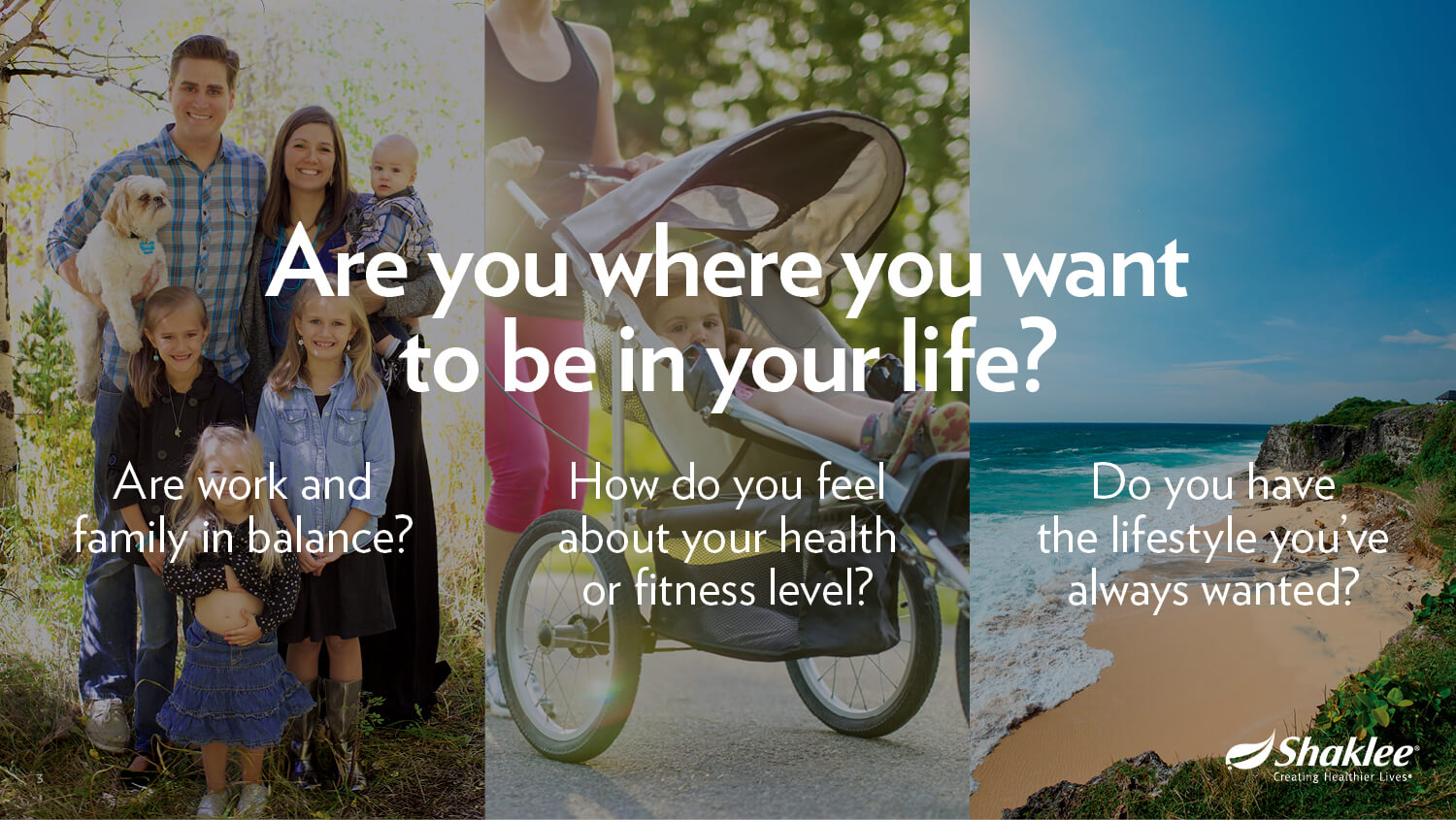 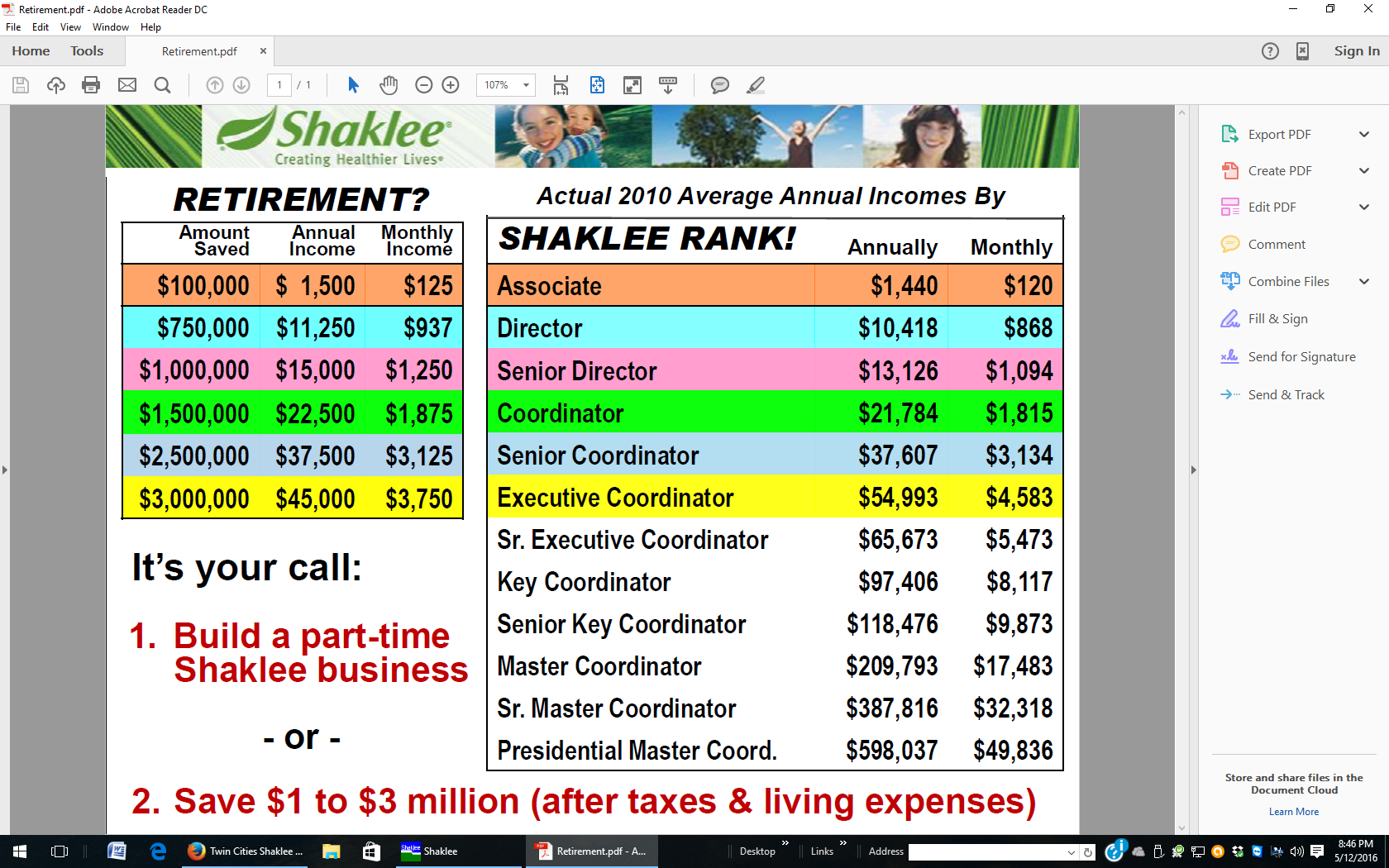 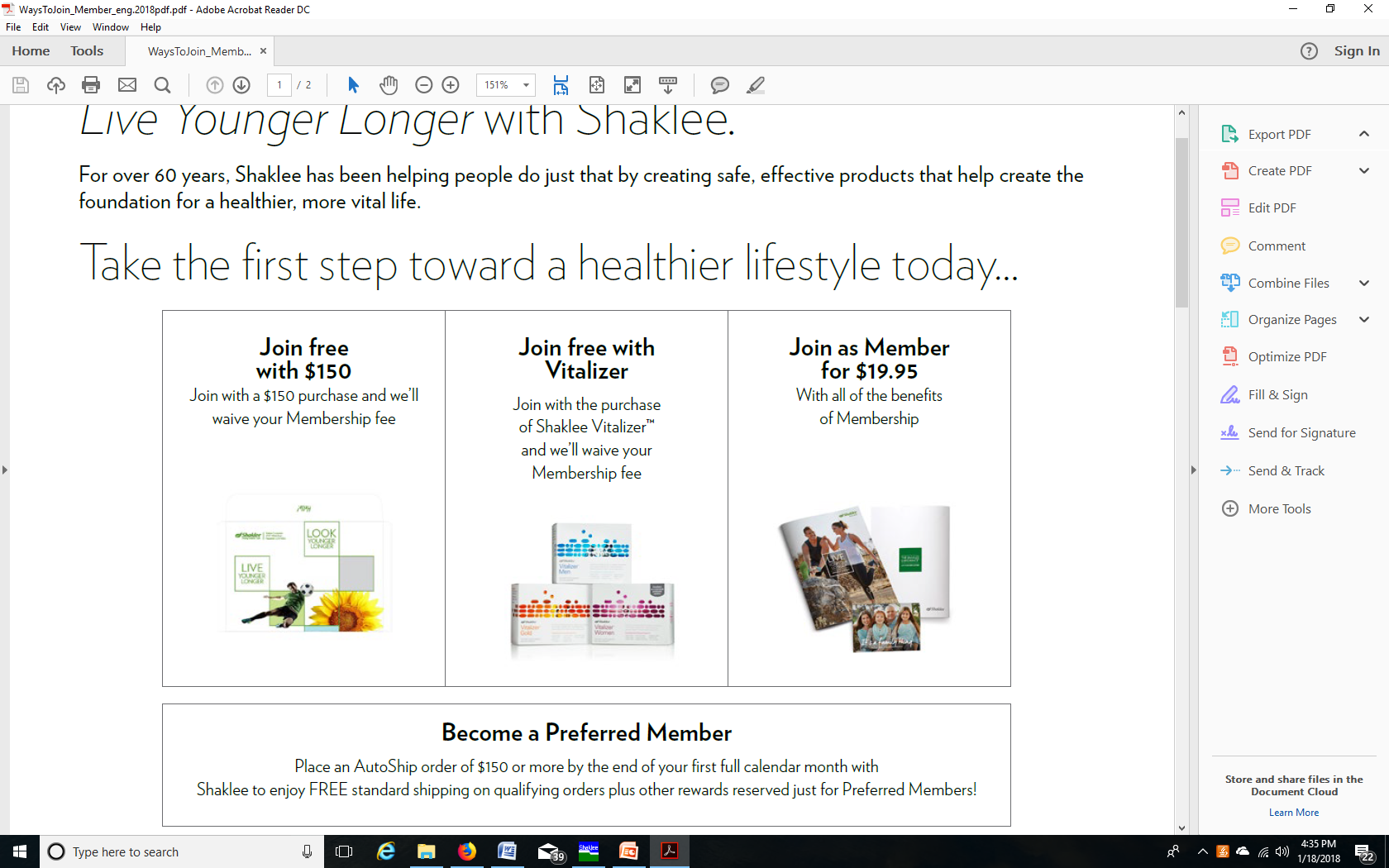 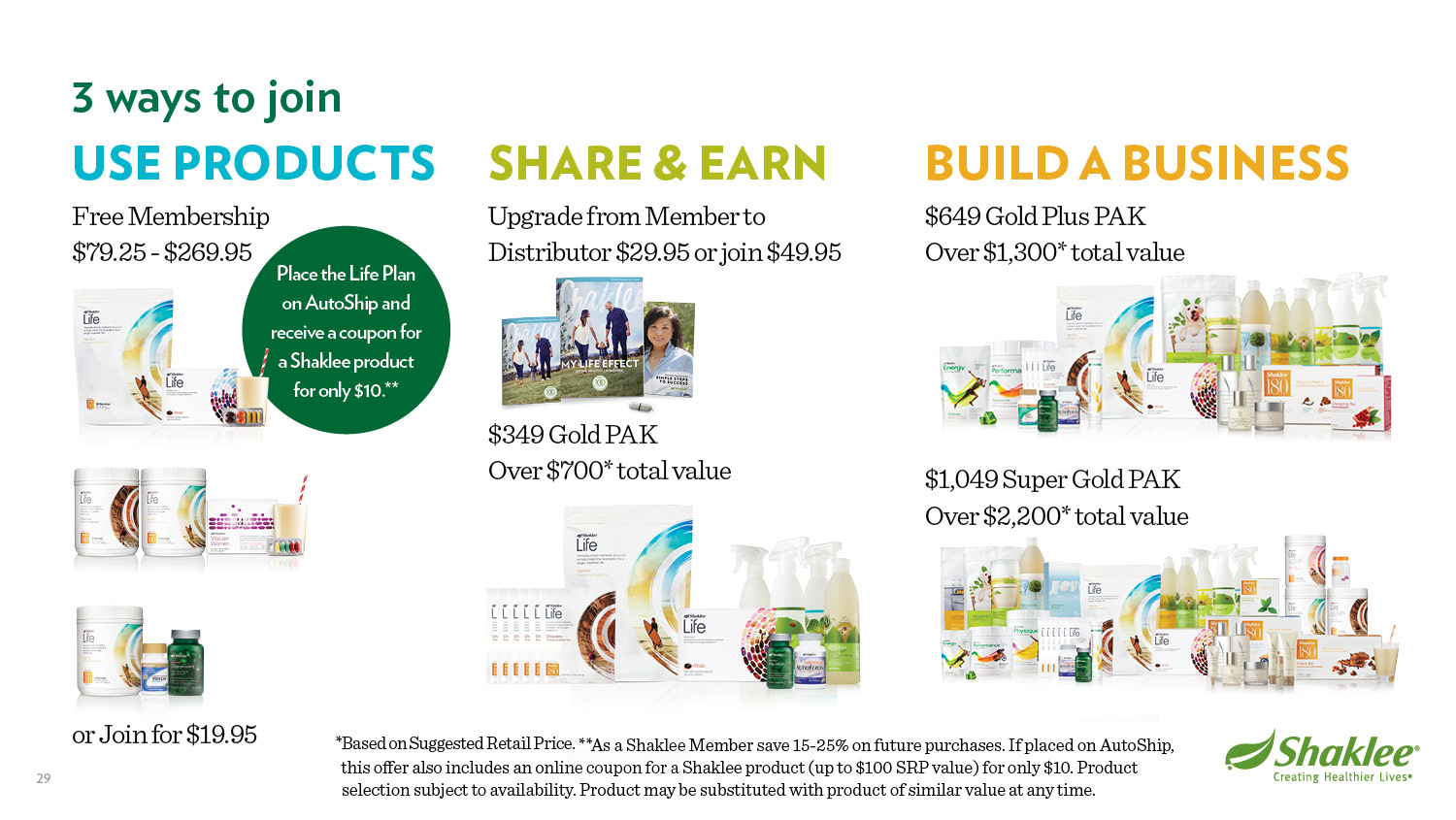 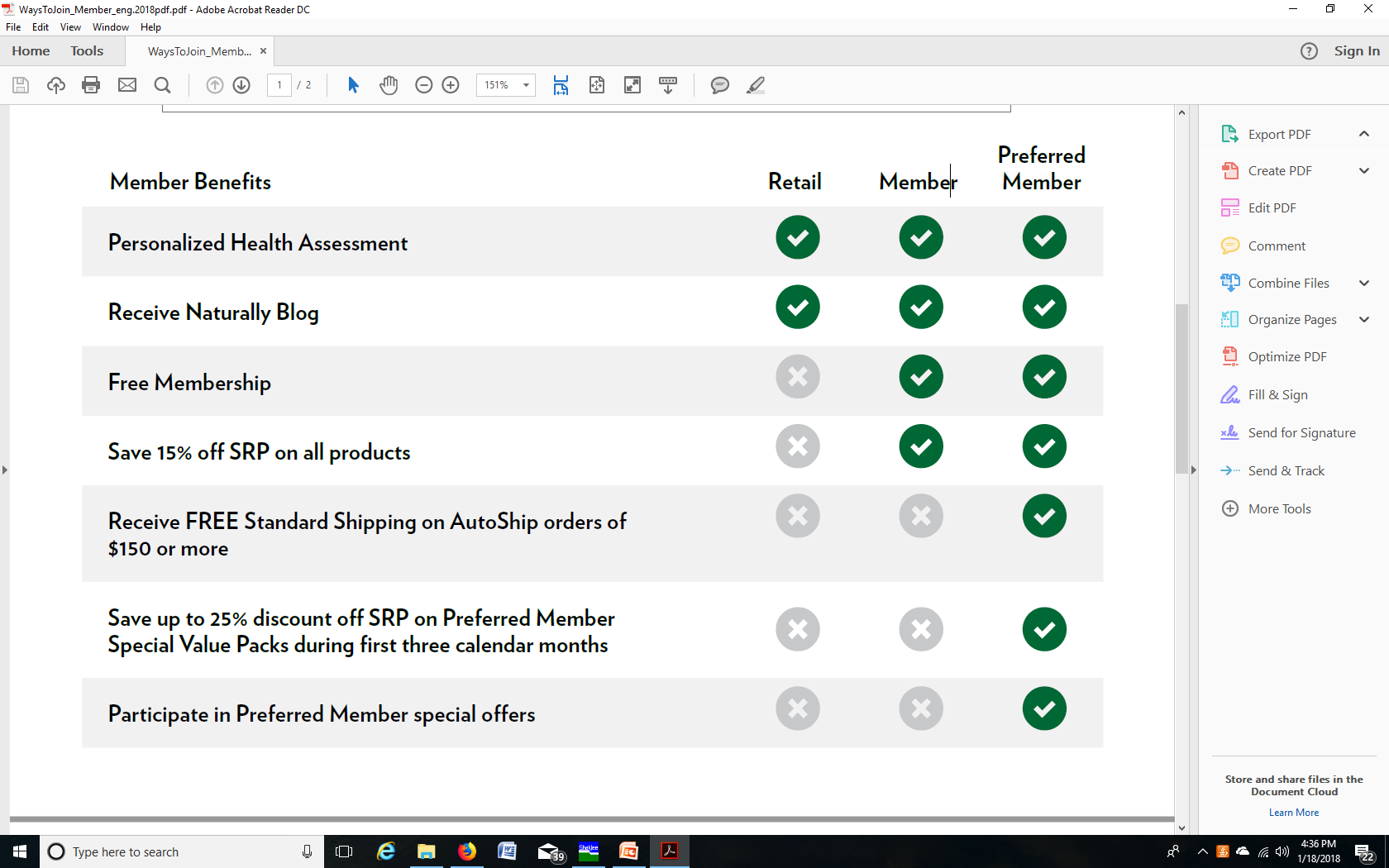 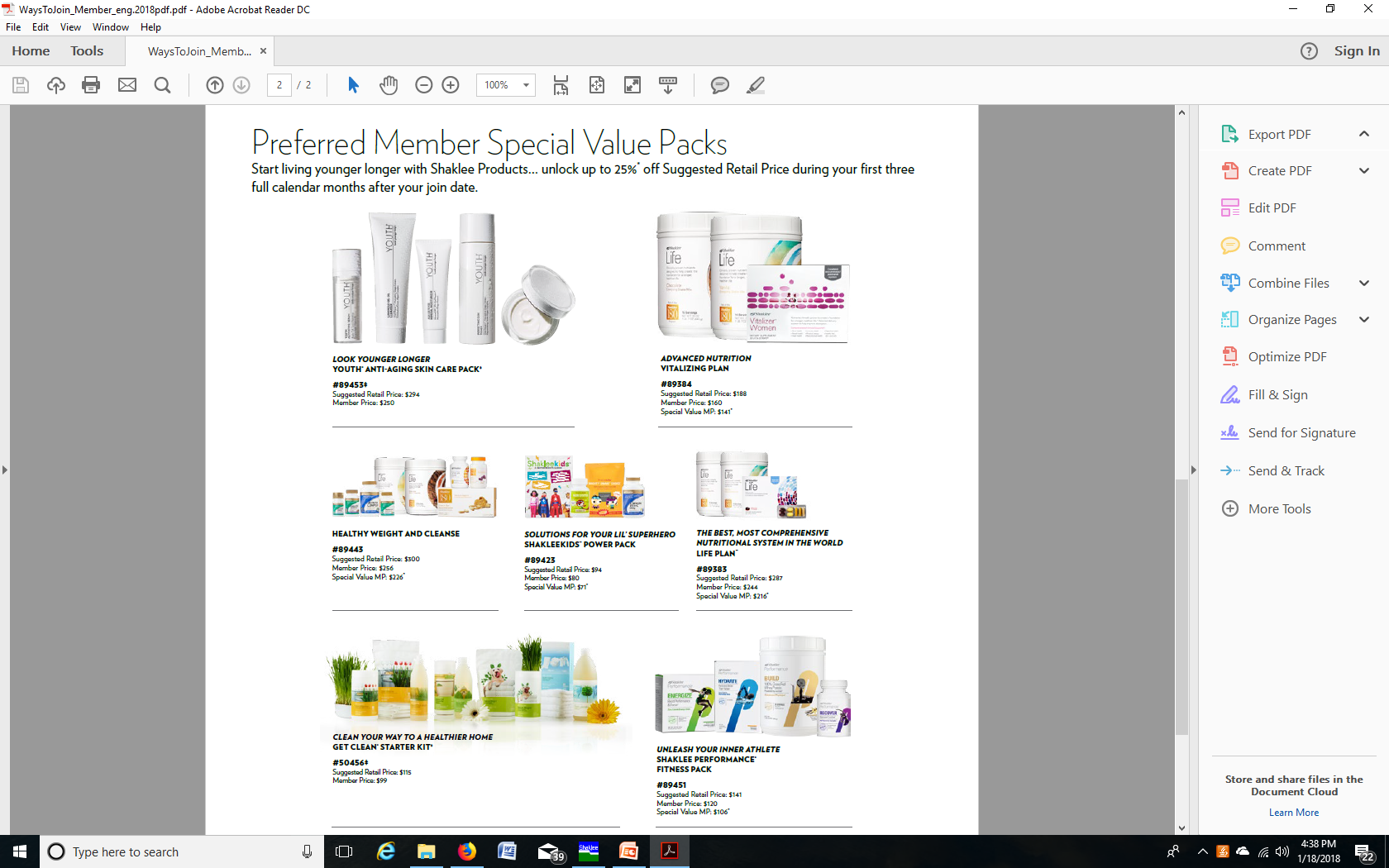 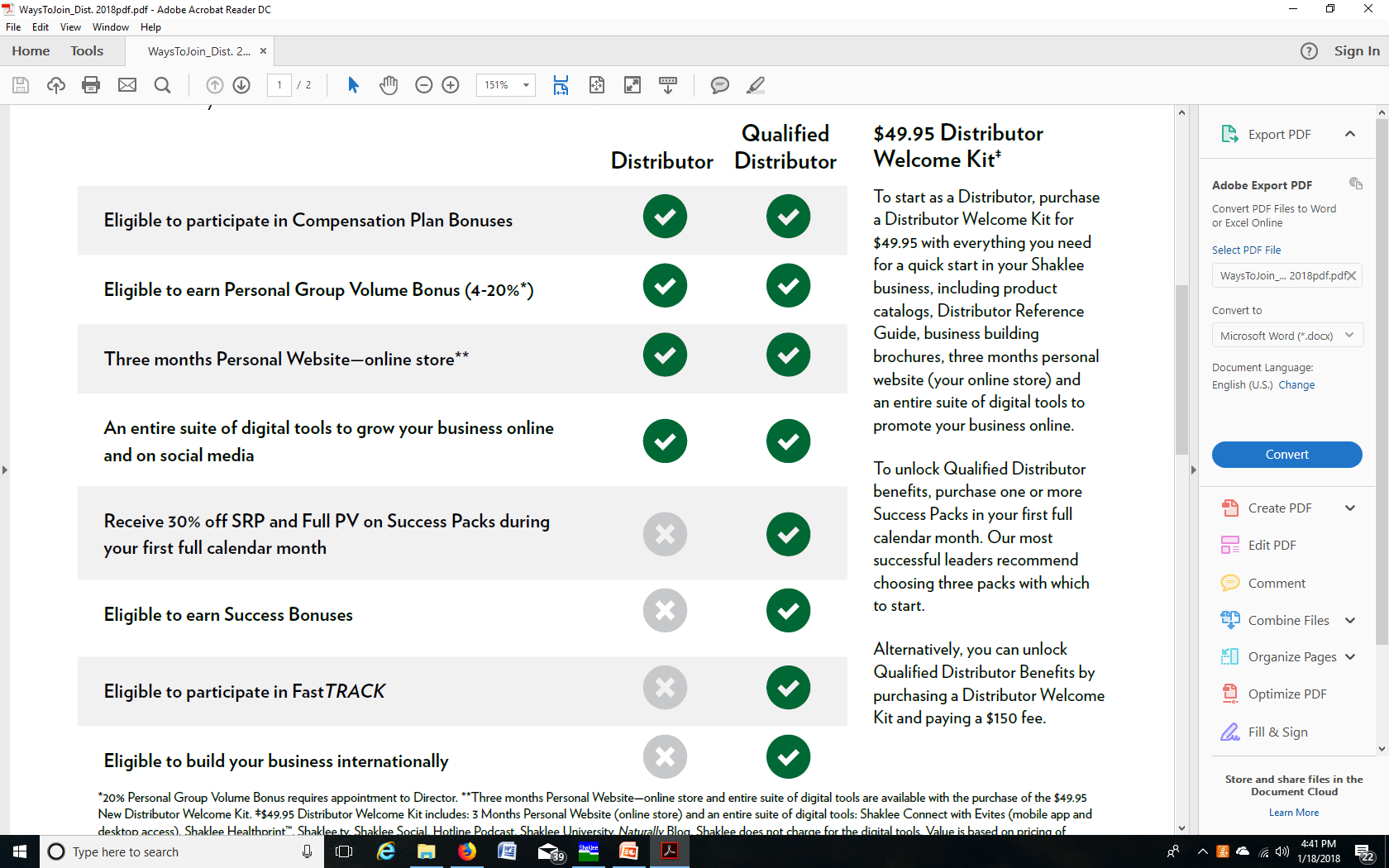 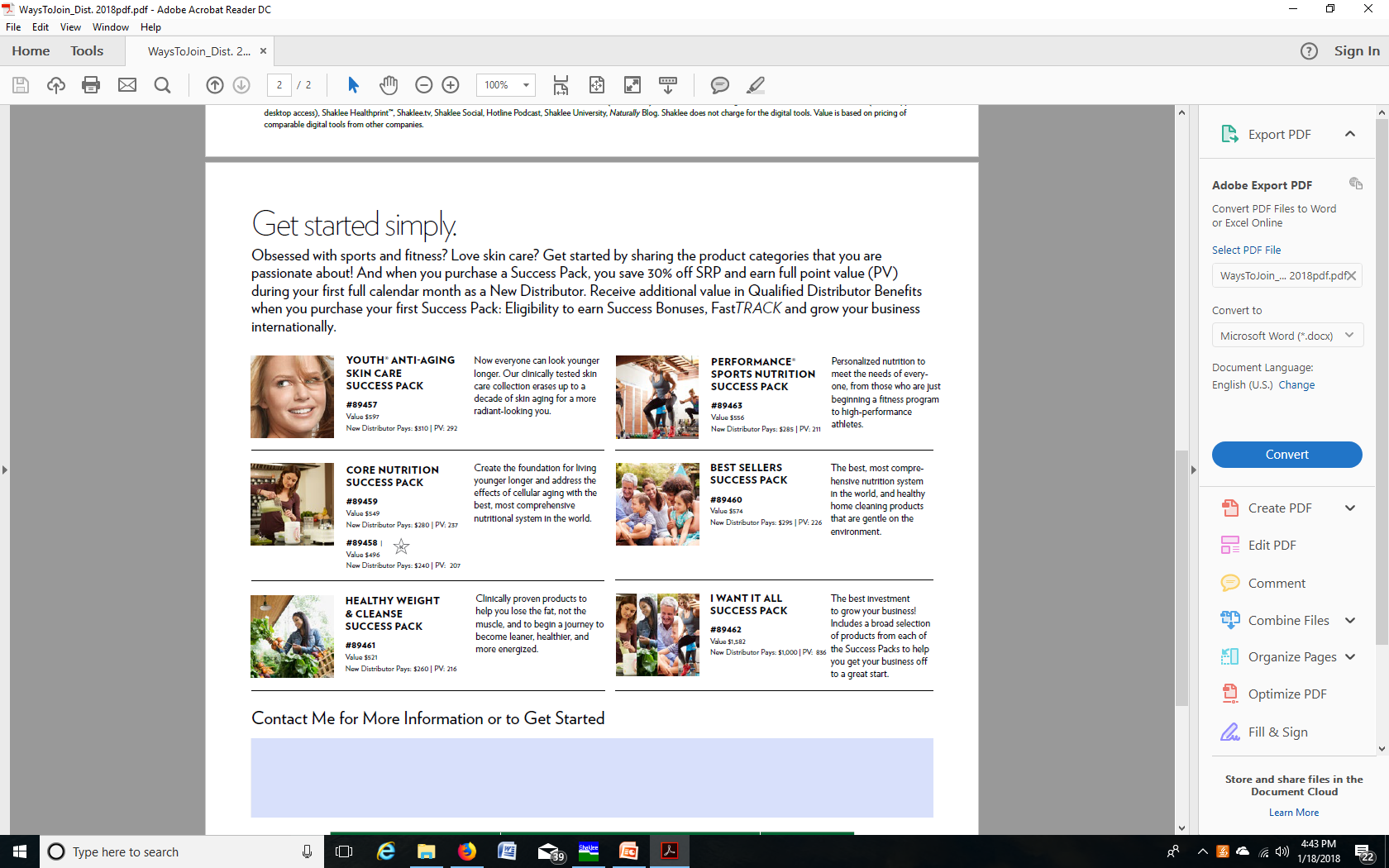 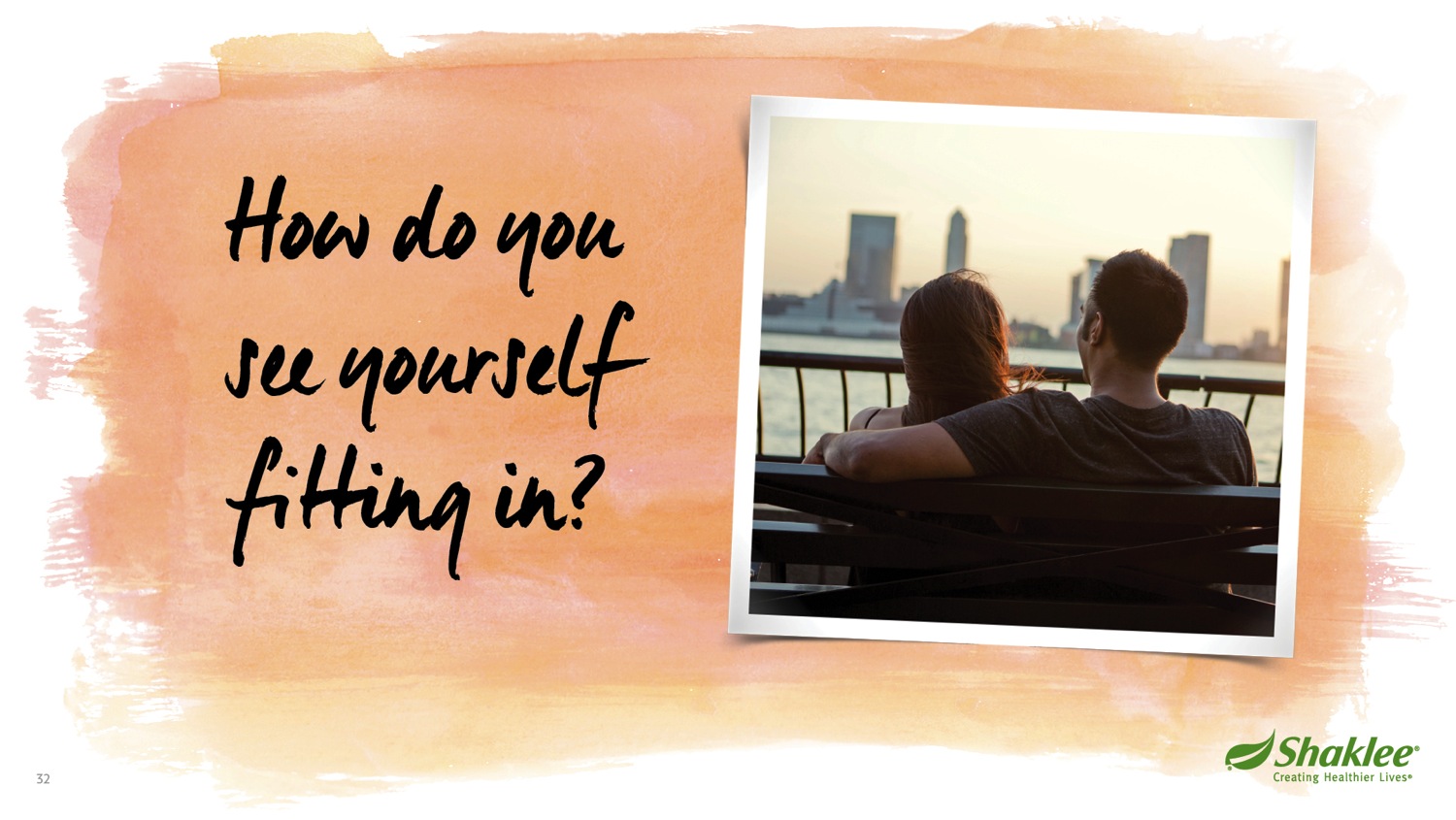 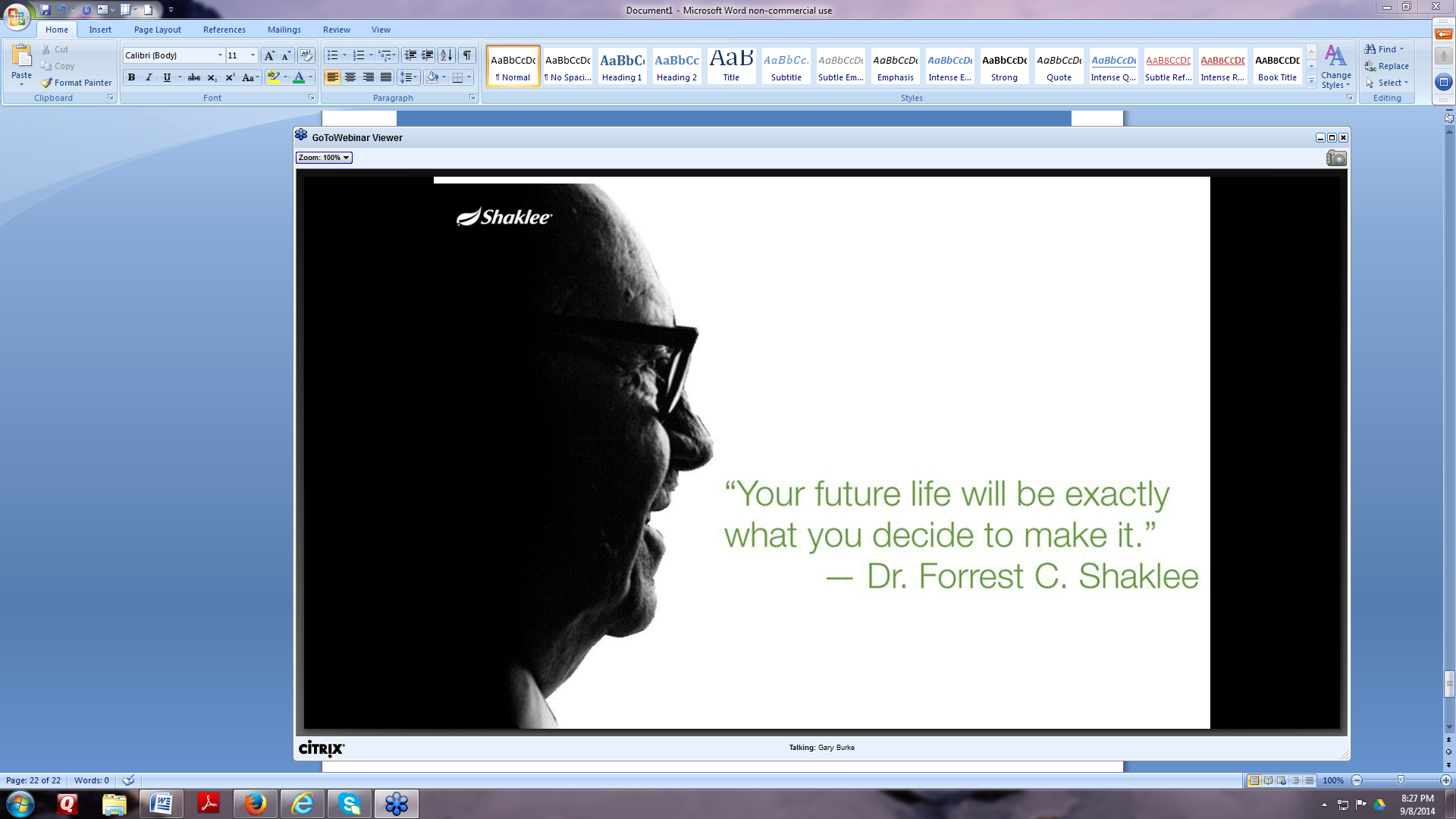 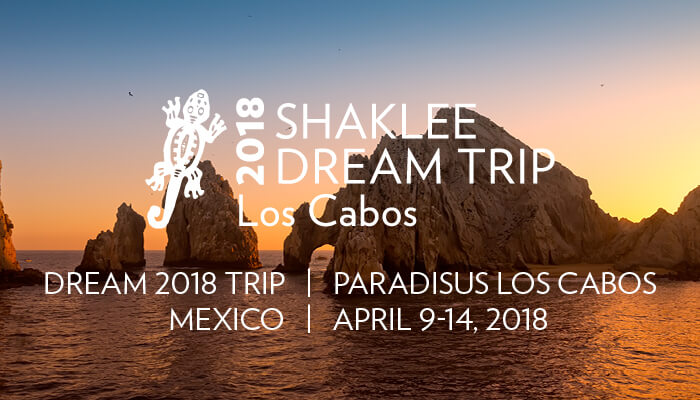 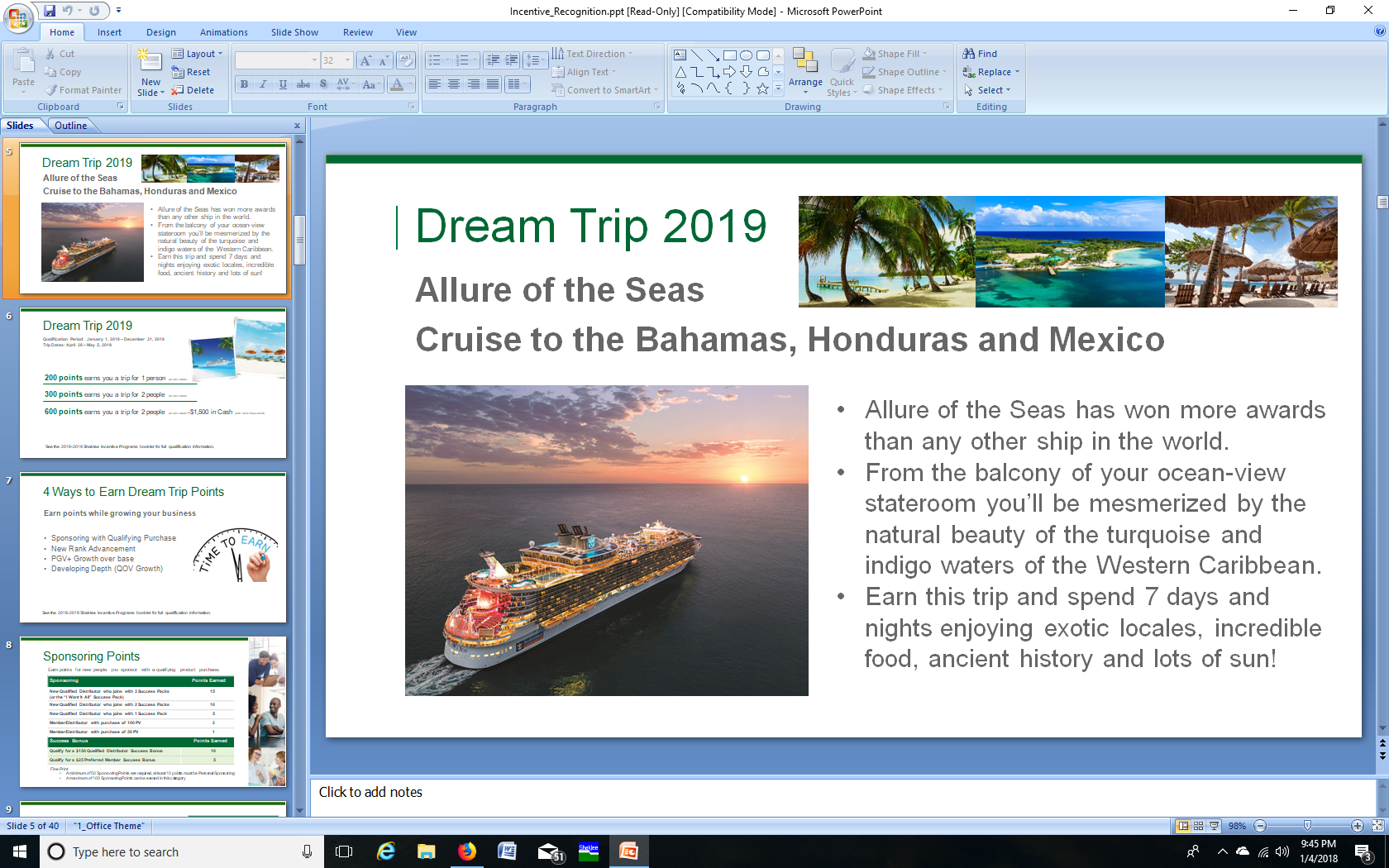 2017 DREAM TRIPPlaya del CarmenApril 2–7, 2017
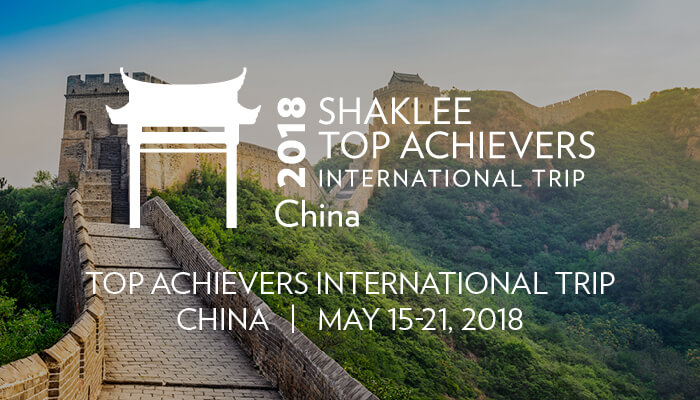 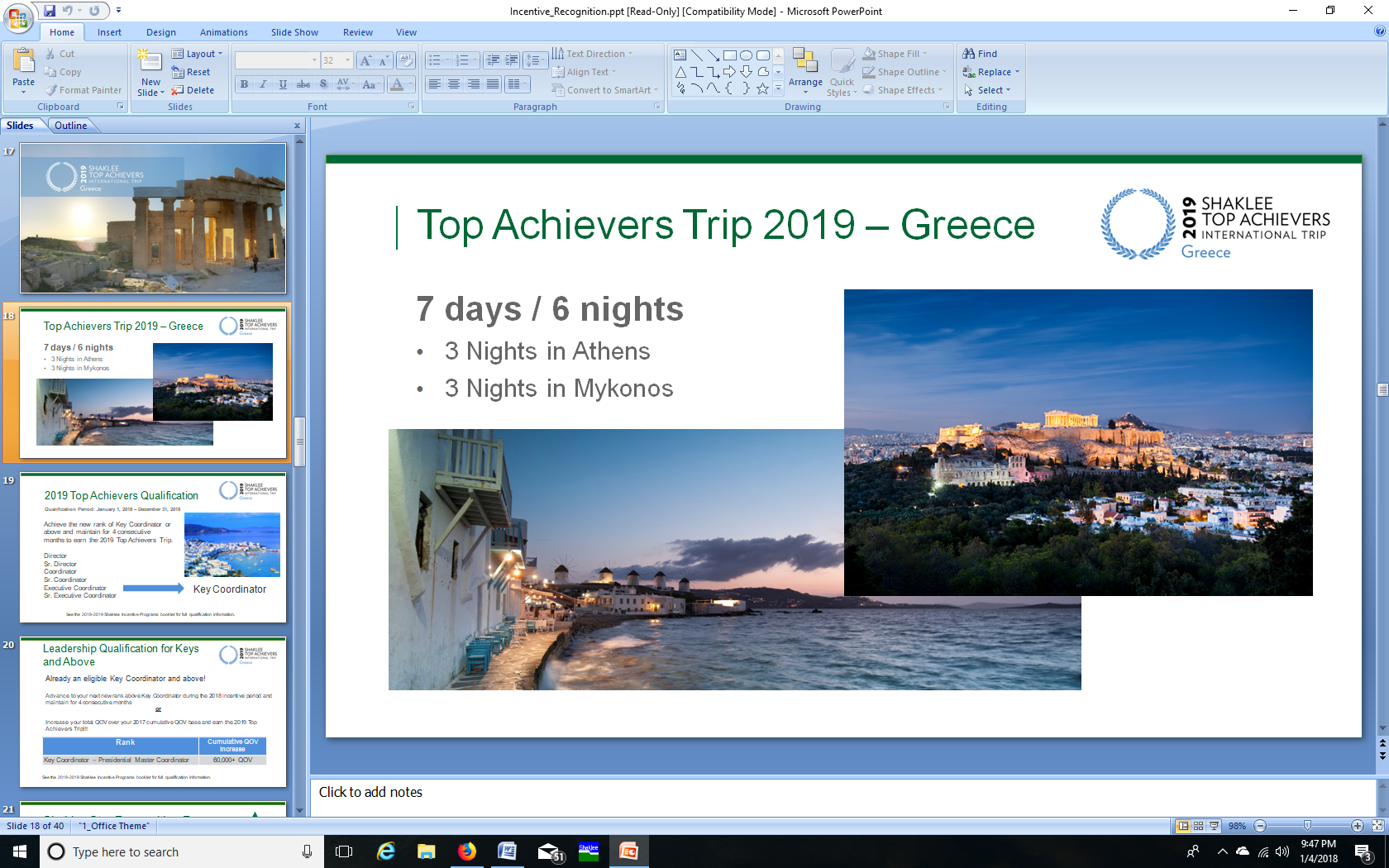 Top Achievers Trip 2017 - Machu Picchu
Qualification Period: January 1, 2016 – December 31, 2016
Trip Dates: May 18–23, 2017
850 points earns you a trip for 2 to Machu Picchu
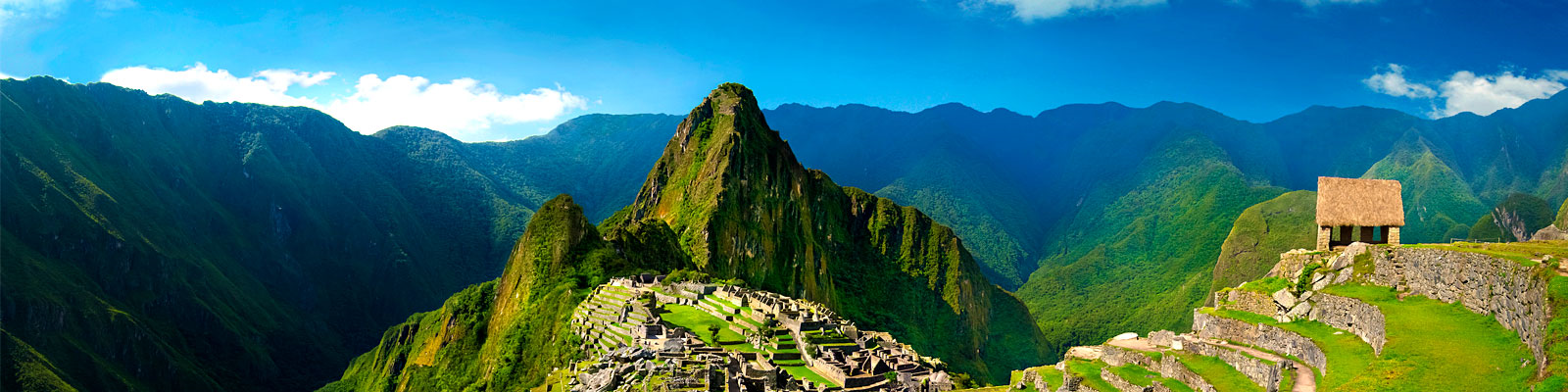 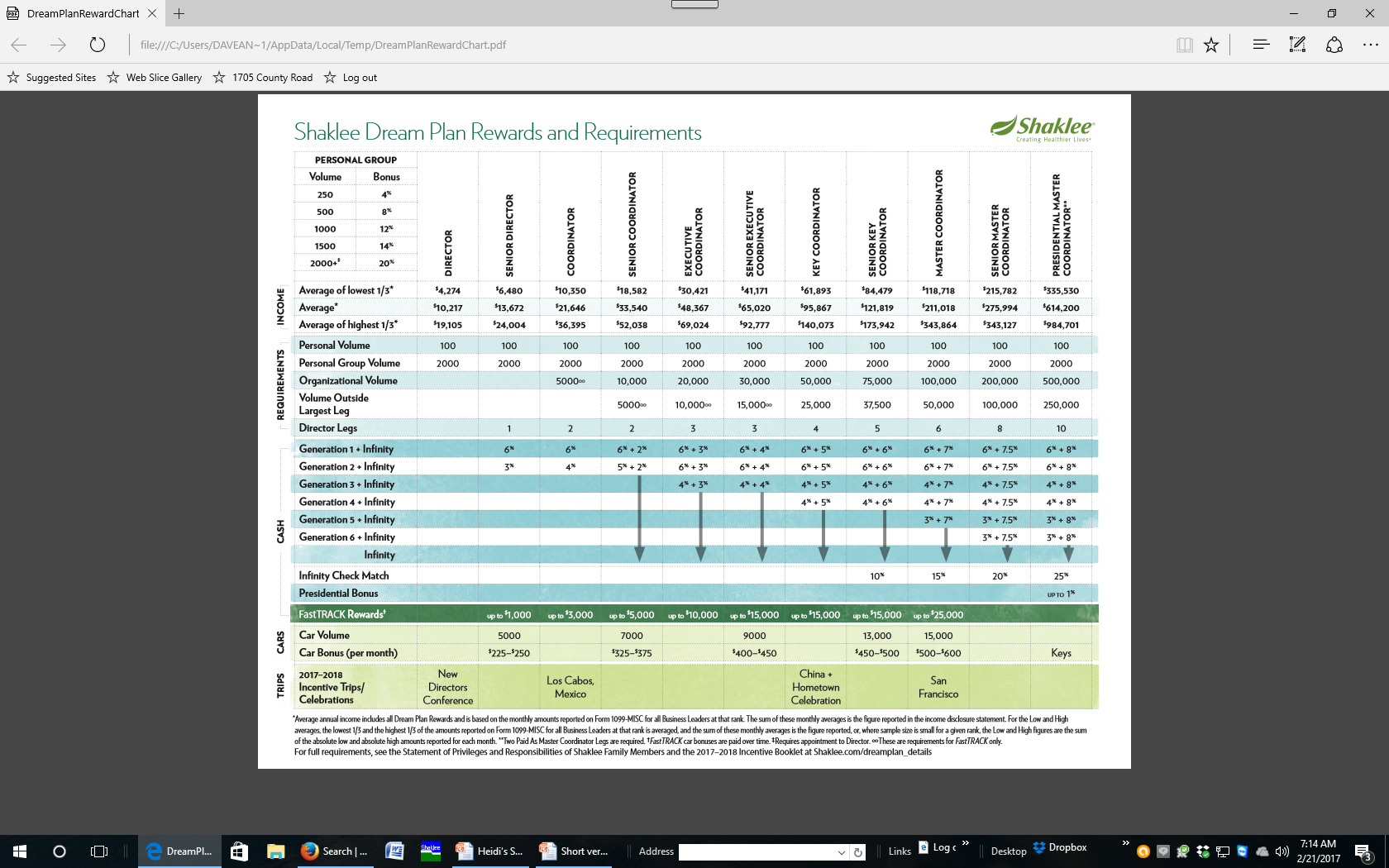